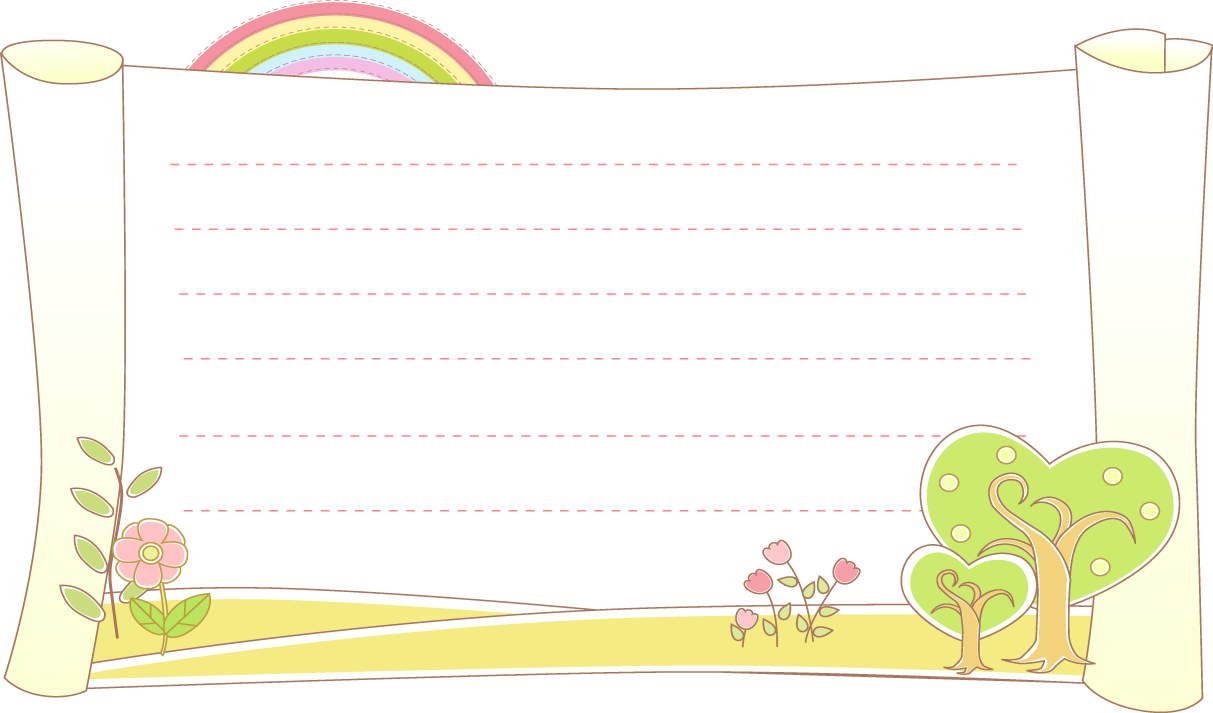 CHÀO MỪNG CÁC EM 
CÙNG ĐẾN VỚI TIẾT HỌC HÔM NAY!
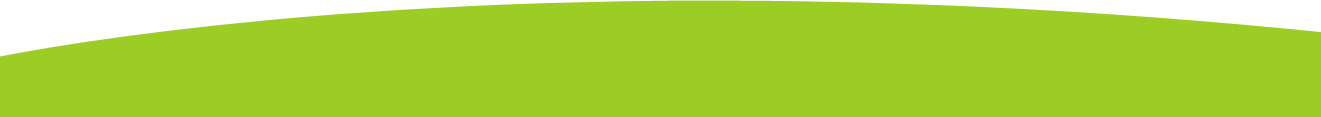 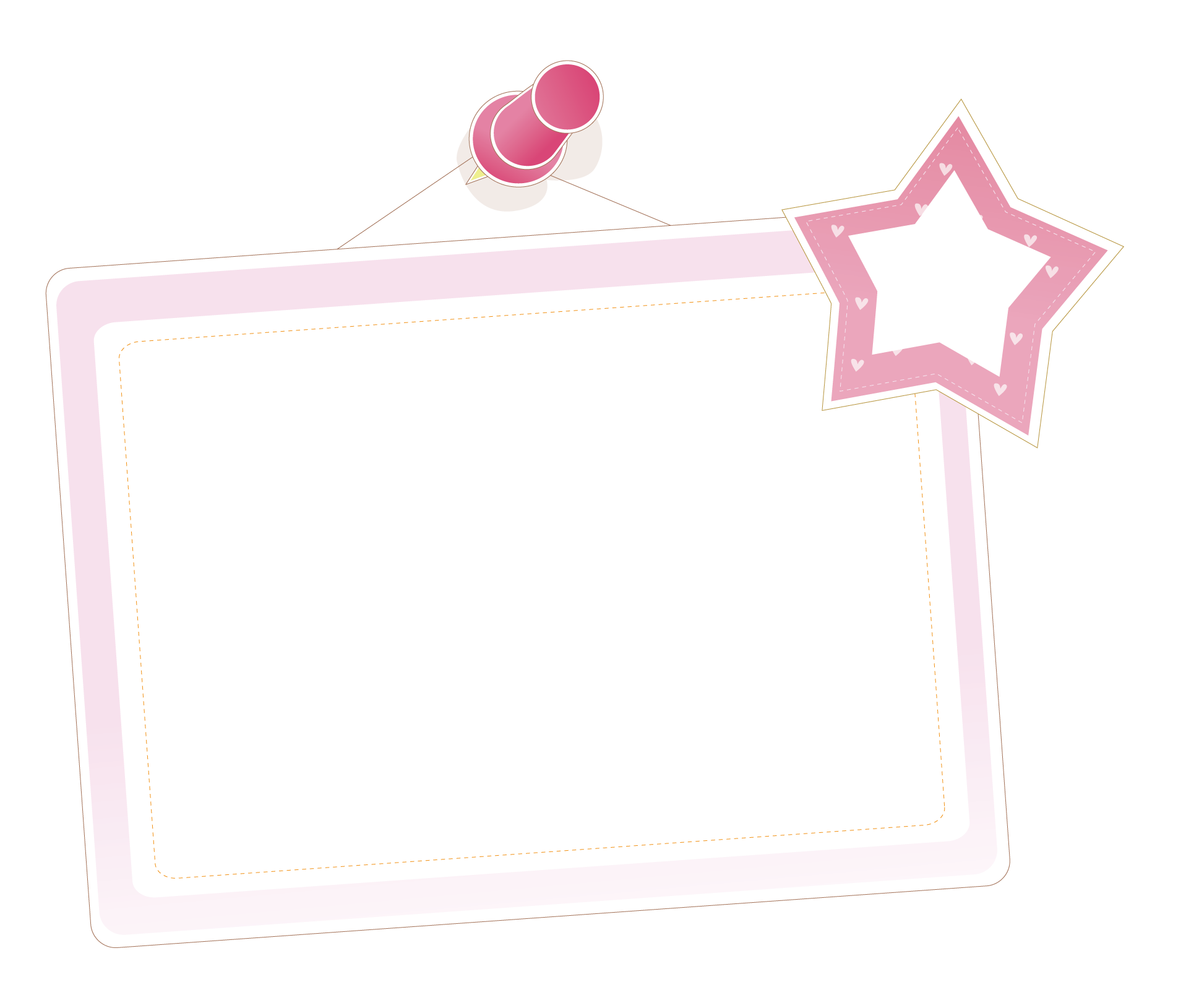 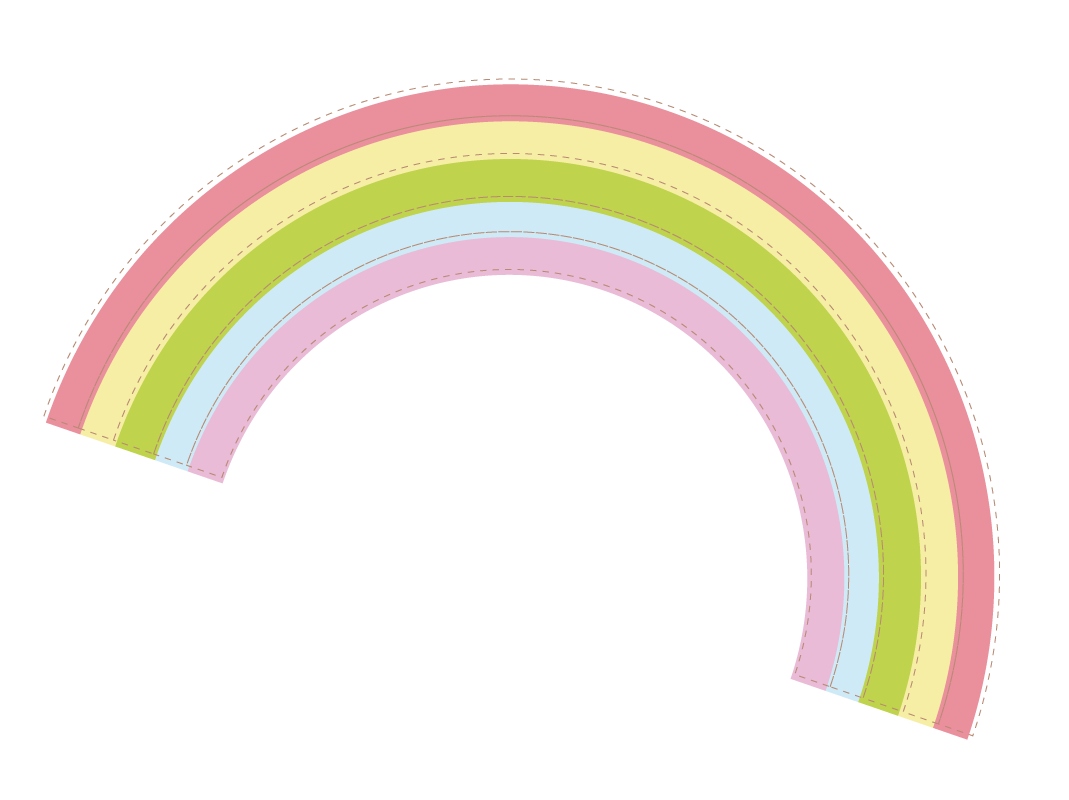 KHỞI ĐỘNG
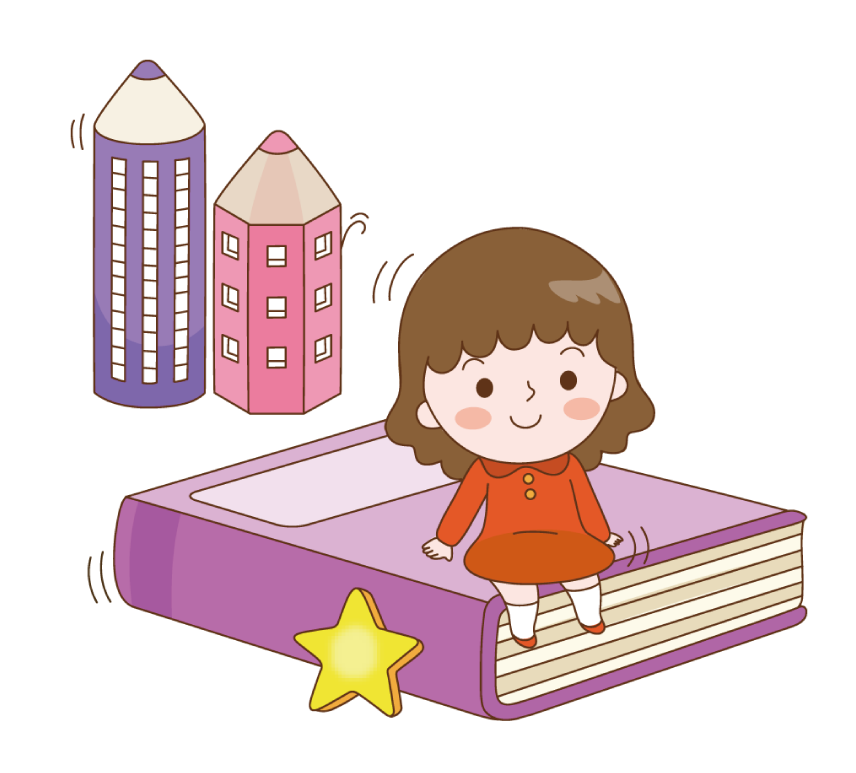 Cả lớp cùng nhau hát múa
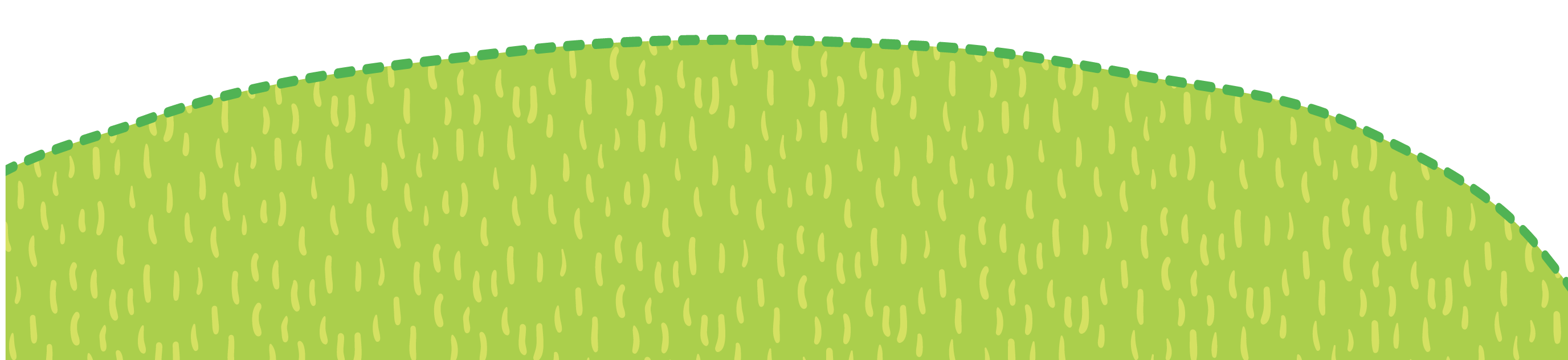 Thứ hai ngày 7 tháng 3 năm 2022
Toán
Bài 82: Mét (Tiết 1)
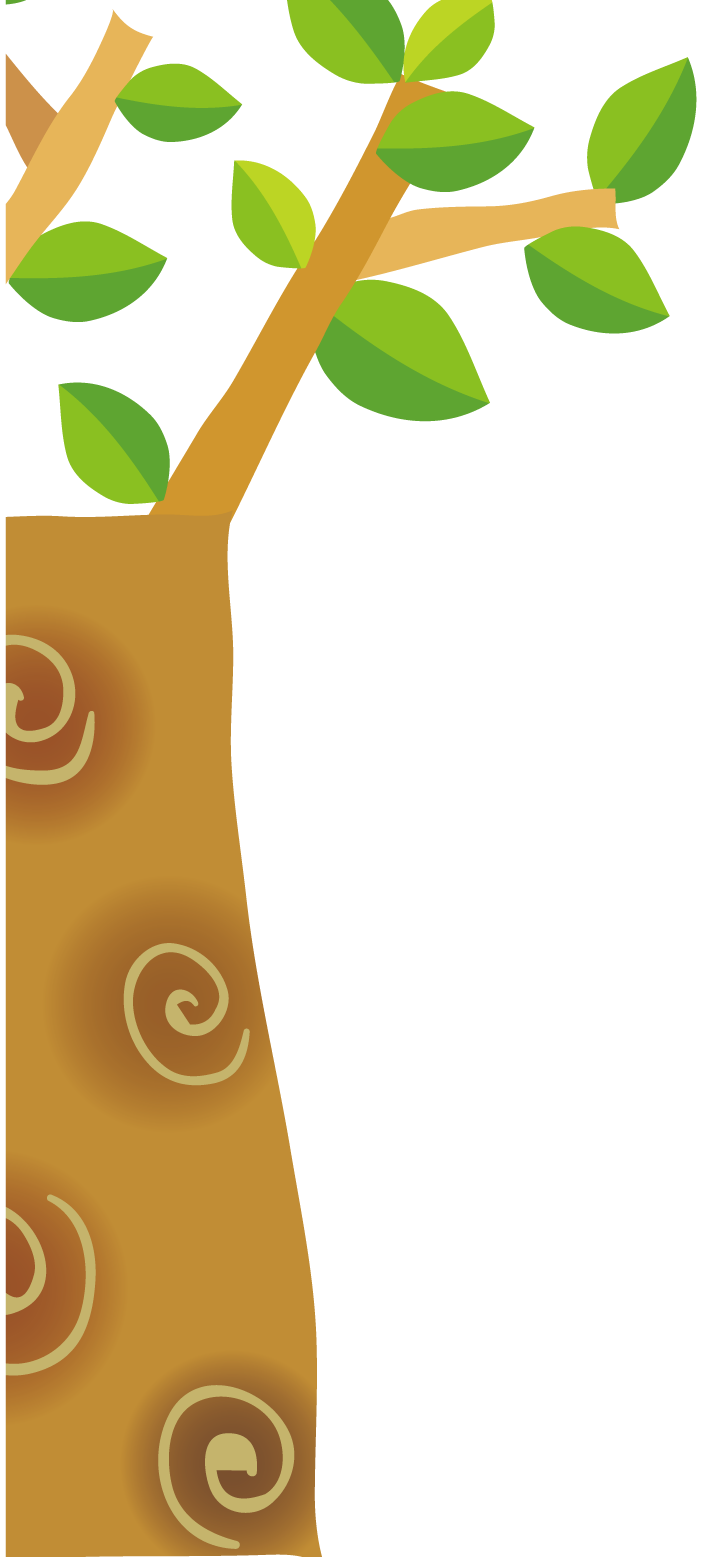 NỘI DUNG BÀI HỌC
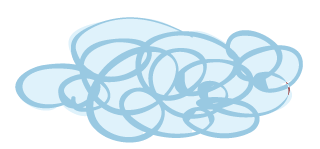 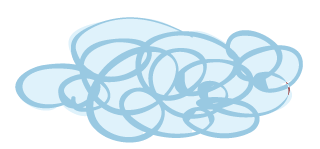 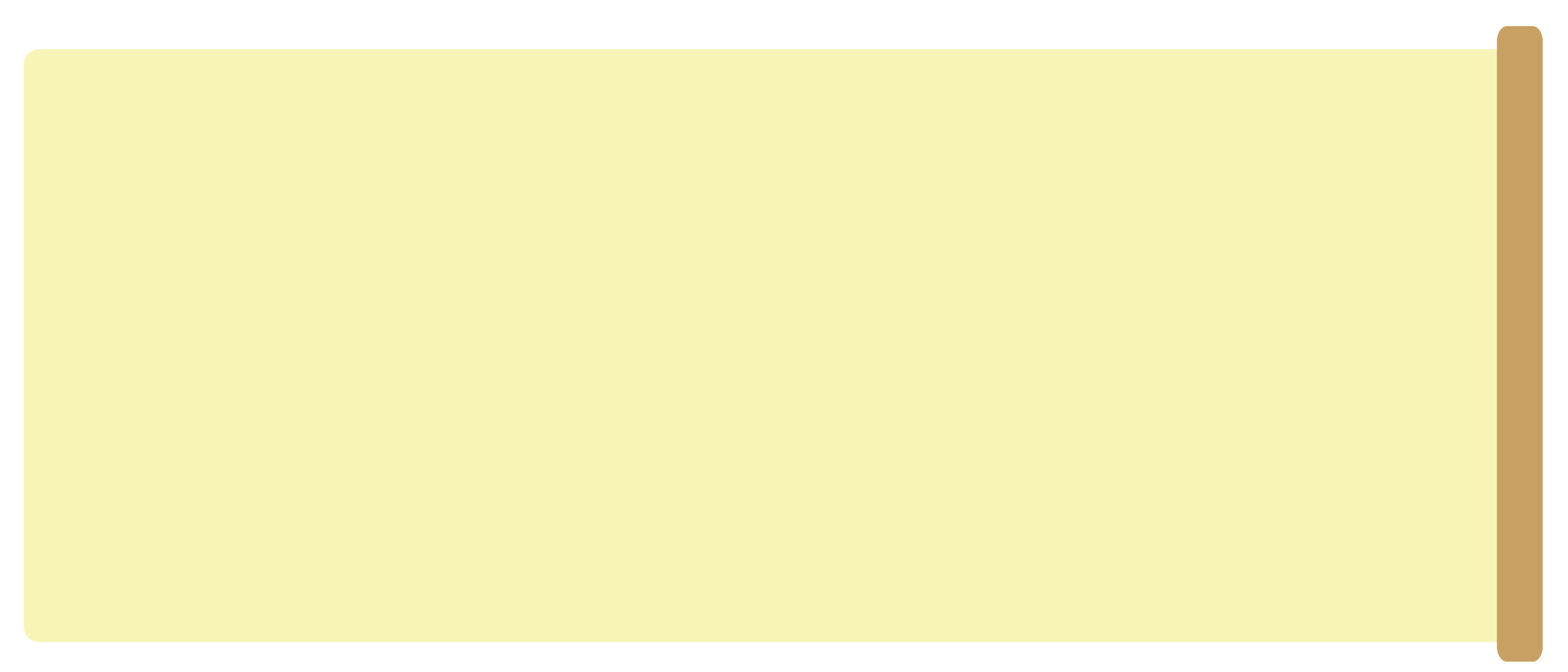 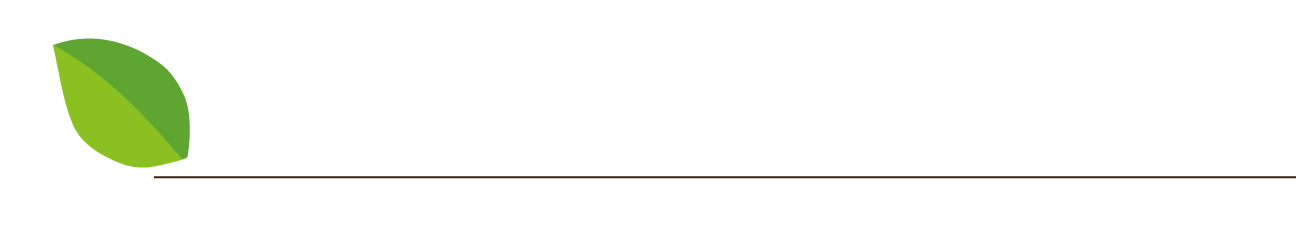 1. Giới thiệu đơn vị mét
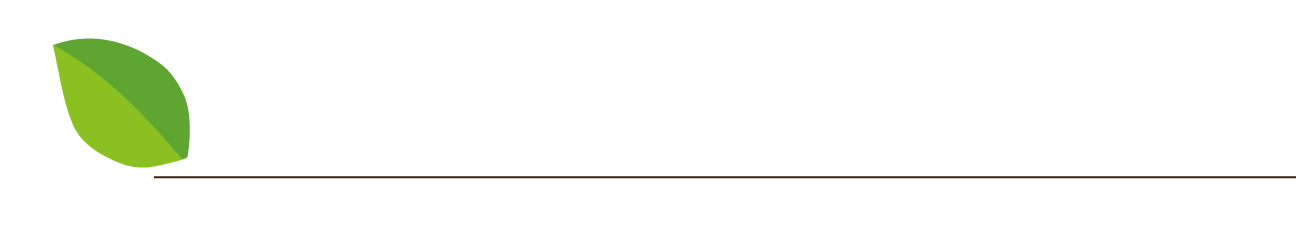 2. Luyện tập
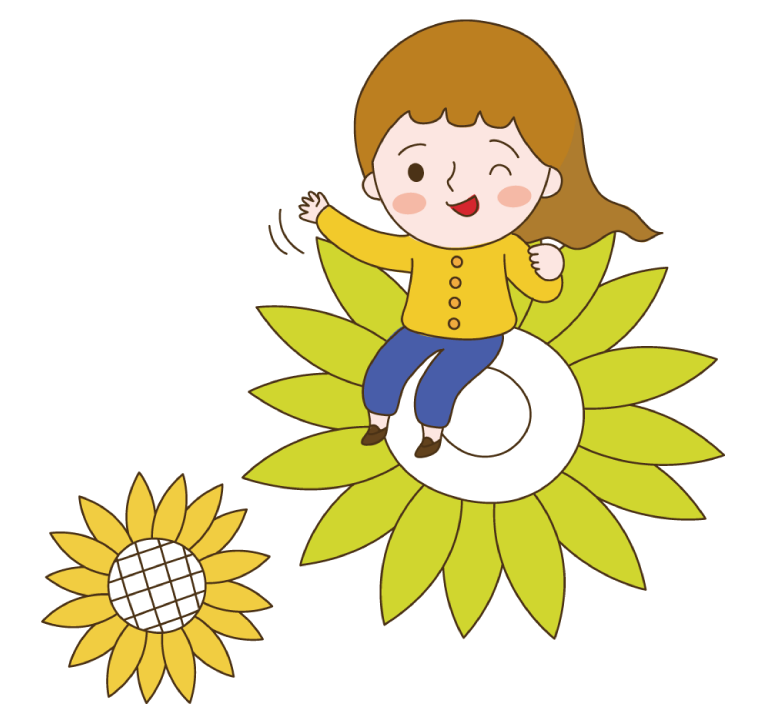 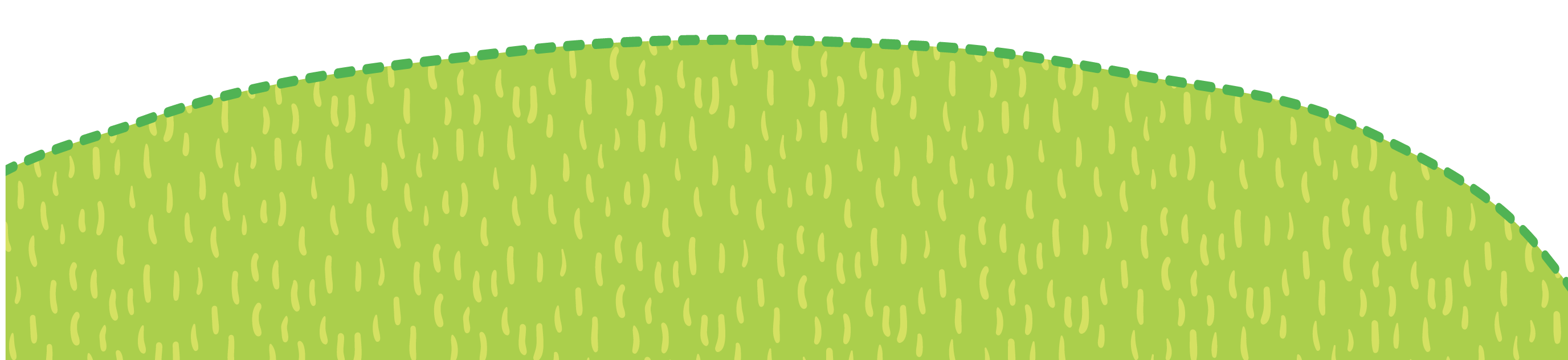 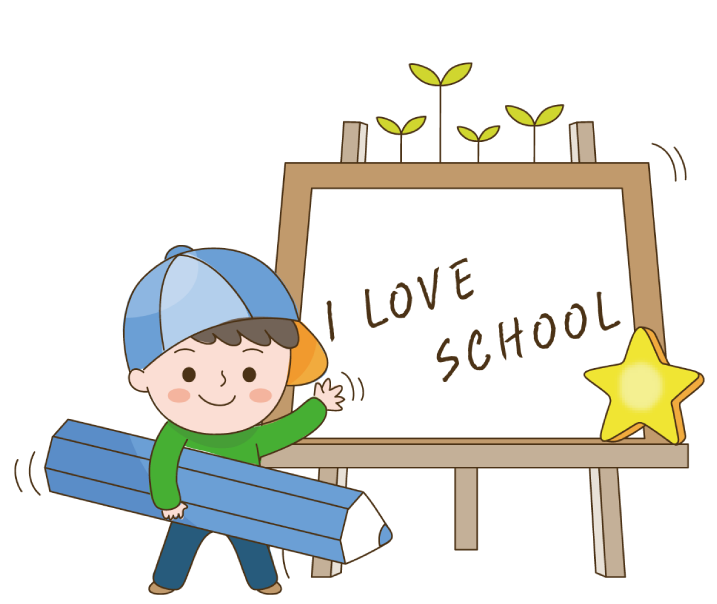 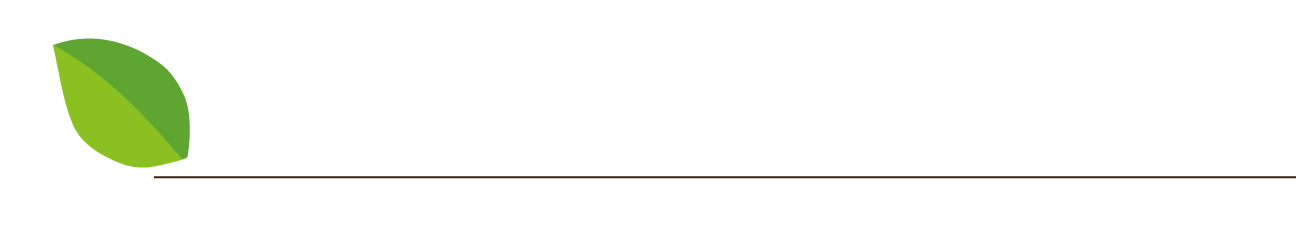 4. Vận dụng
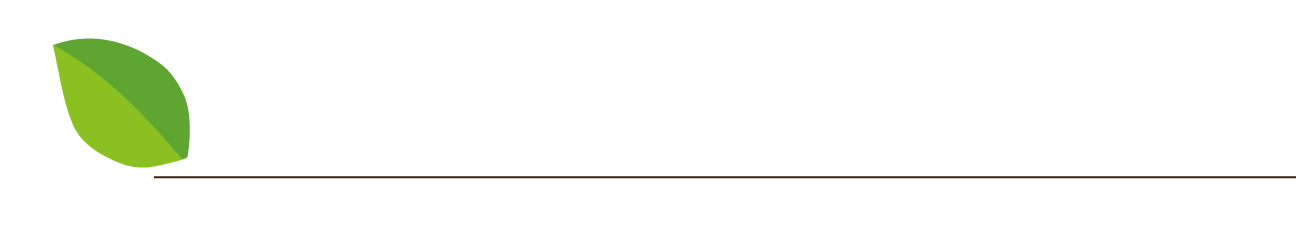 5. Củng cố kiến thức
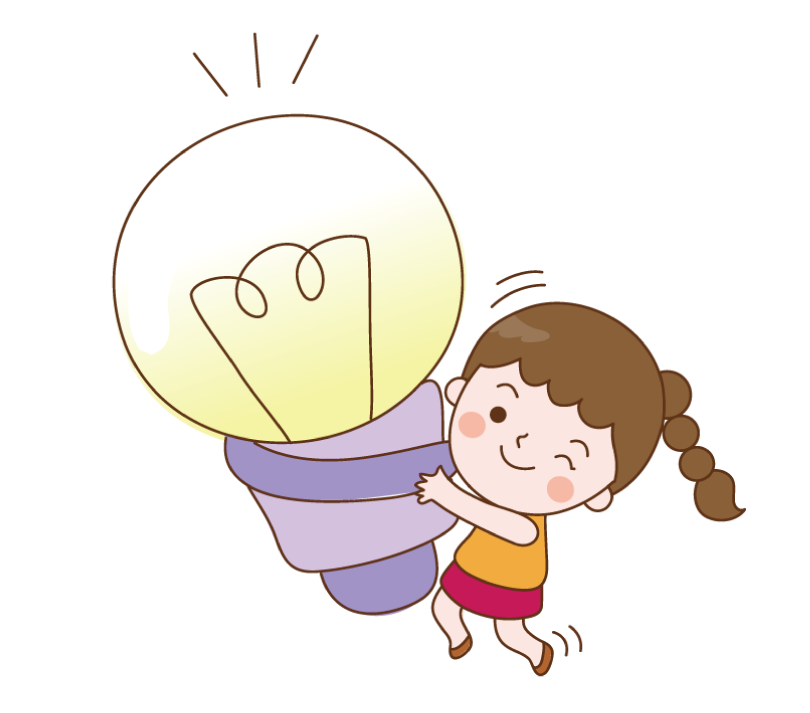 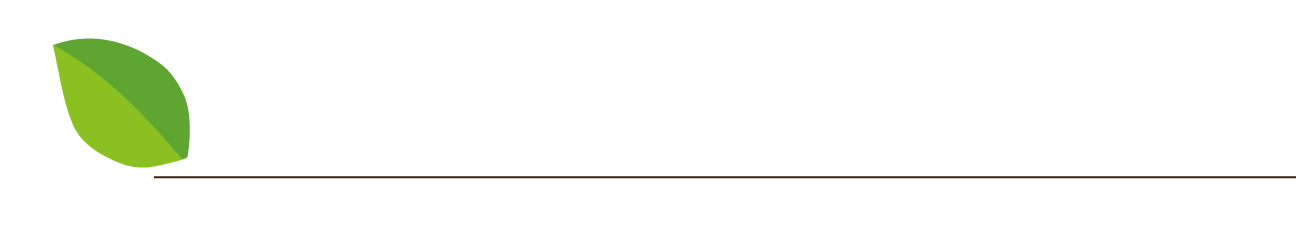 1. Giới thiệu đơn vị mét
Nhận biết vấn đề
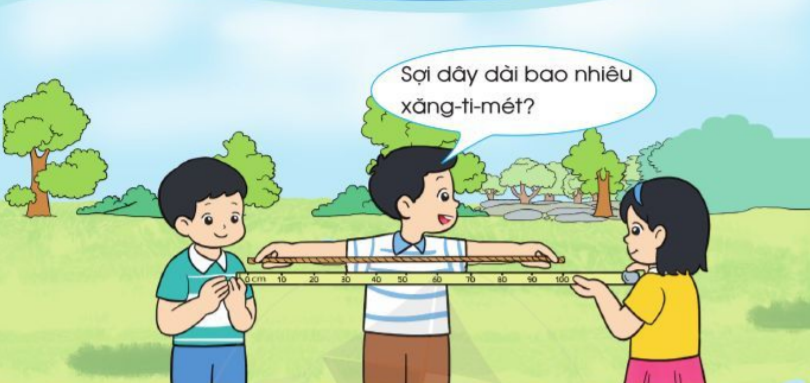 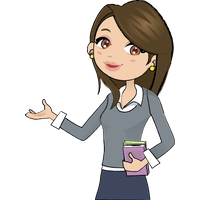 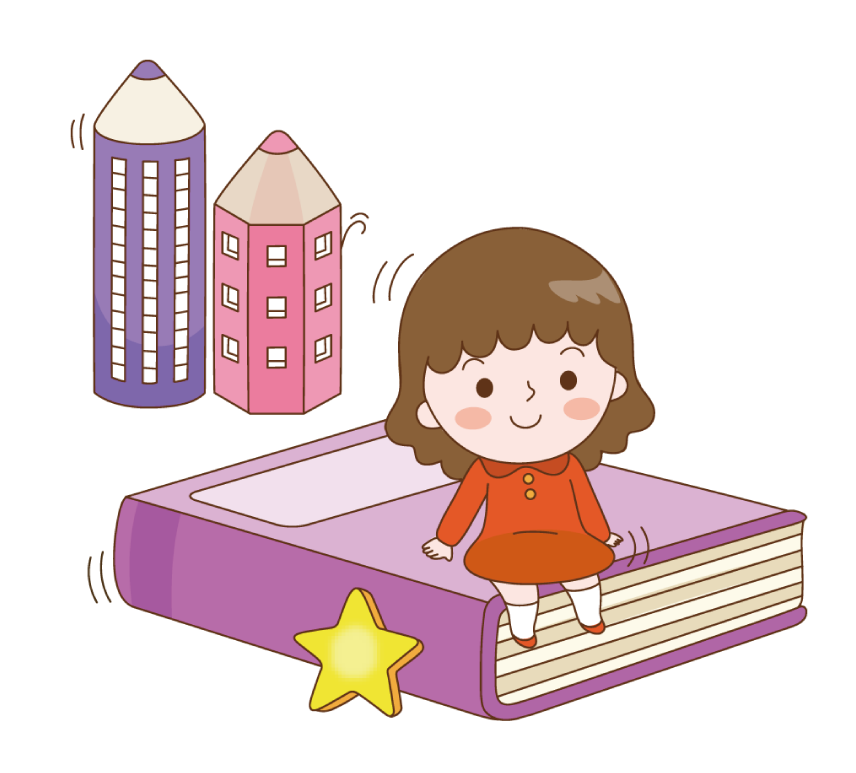 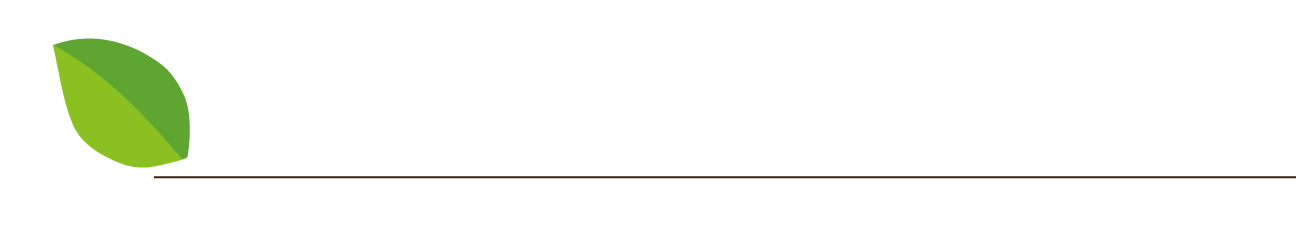 1. Giới thiệu đơn vị mét
Thực hiện theo nhóm
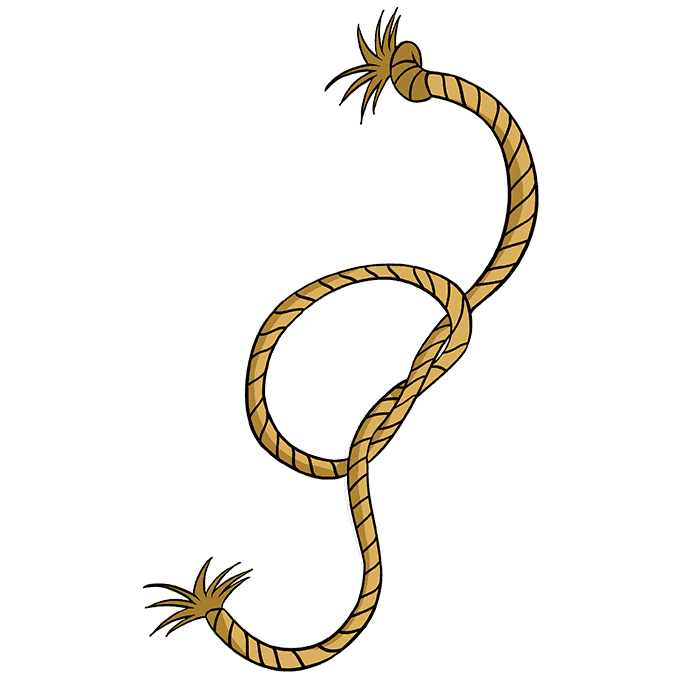 Dùng thước đo để nhận biết thước mét có độ dài 100 cm hay 10 dm.
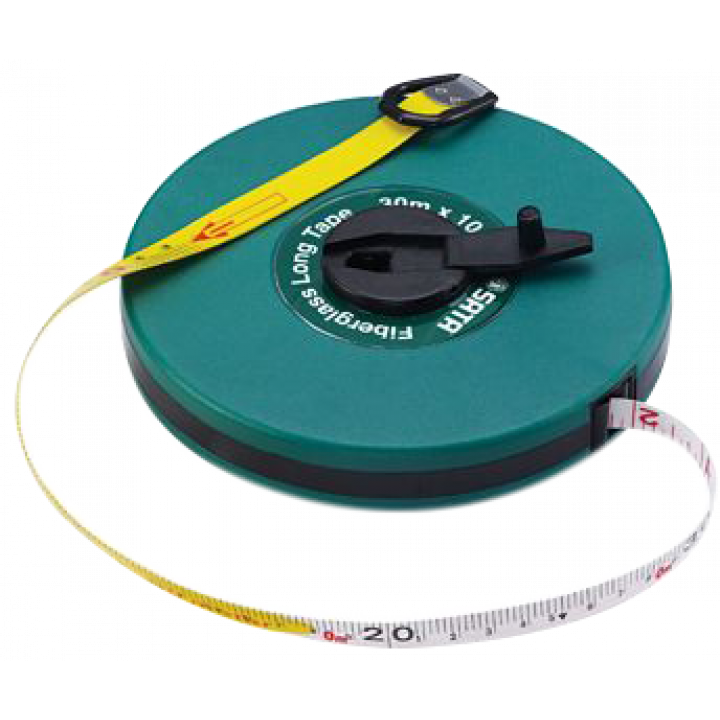 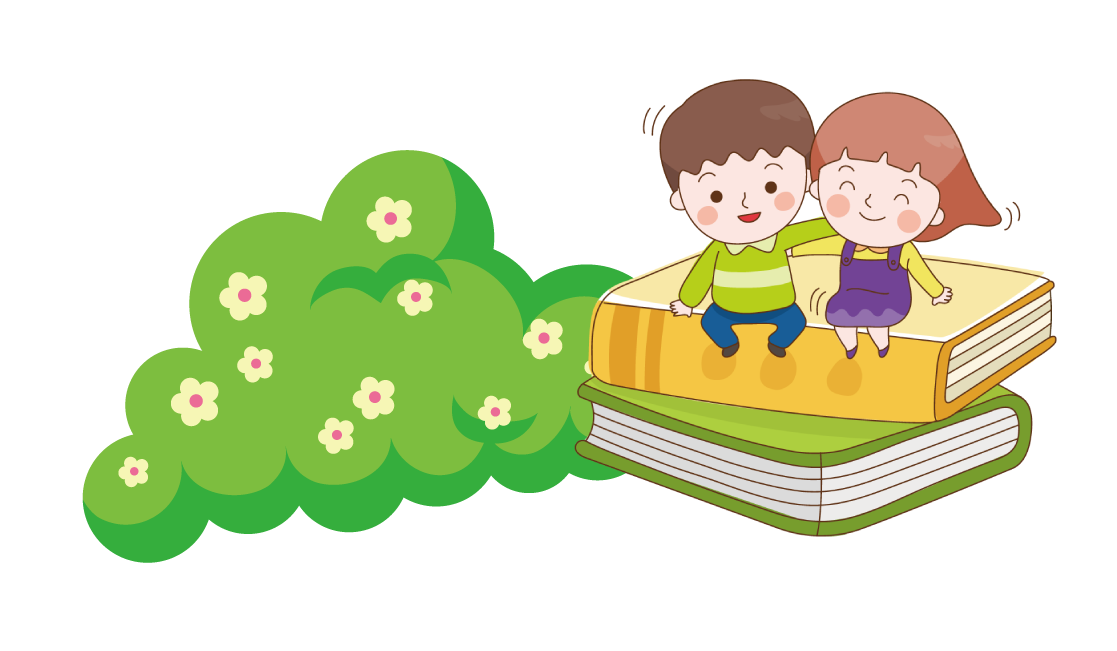 Nhận xét: 1 m = 100 cm, 1m= 10 dm
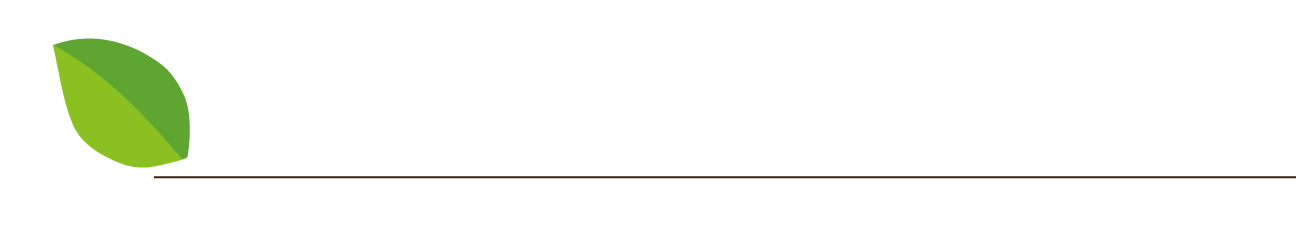 1. Giới thiệu đơn vị mét
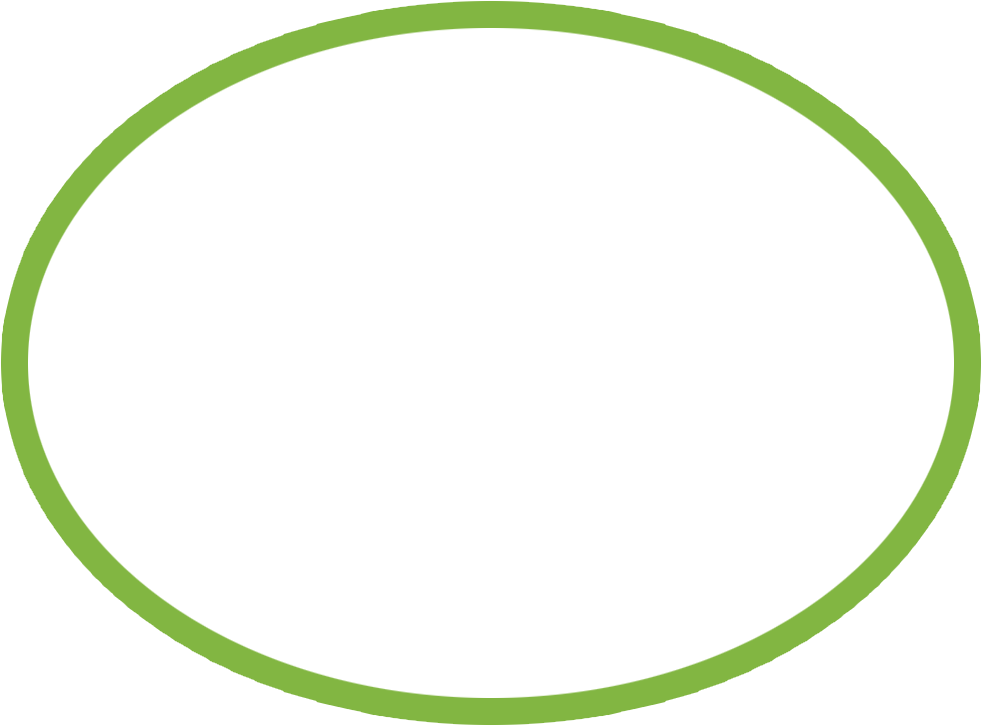 Mét là một đơn vị đo độ dài, viết tắt là m
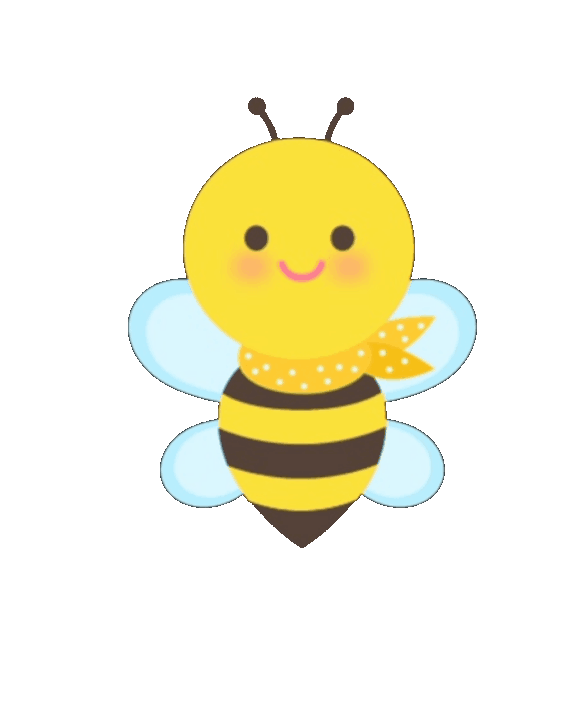 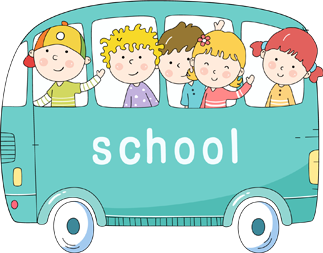 1 m = 100 cm          1m= 10 dm
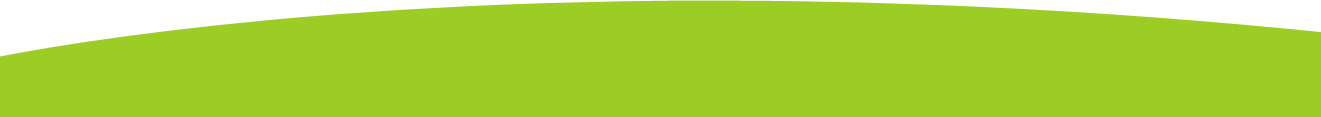 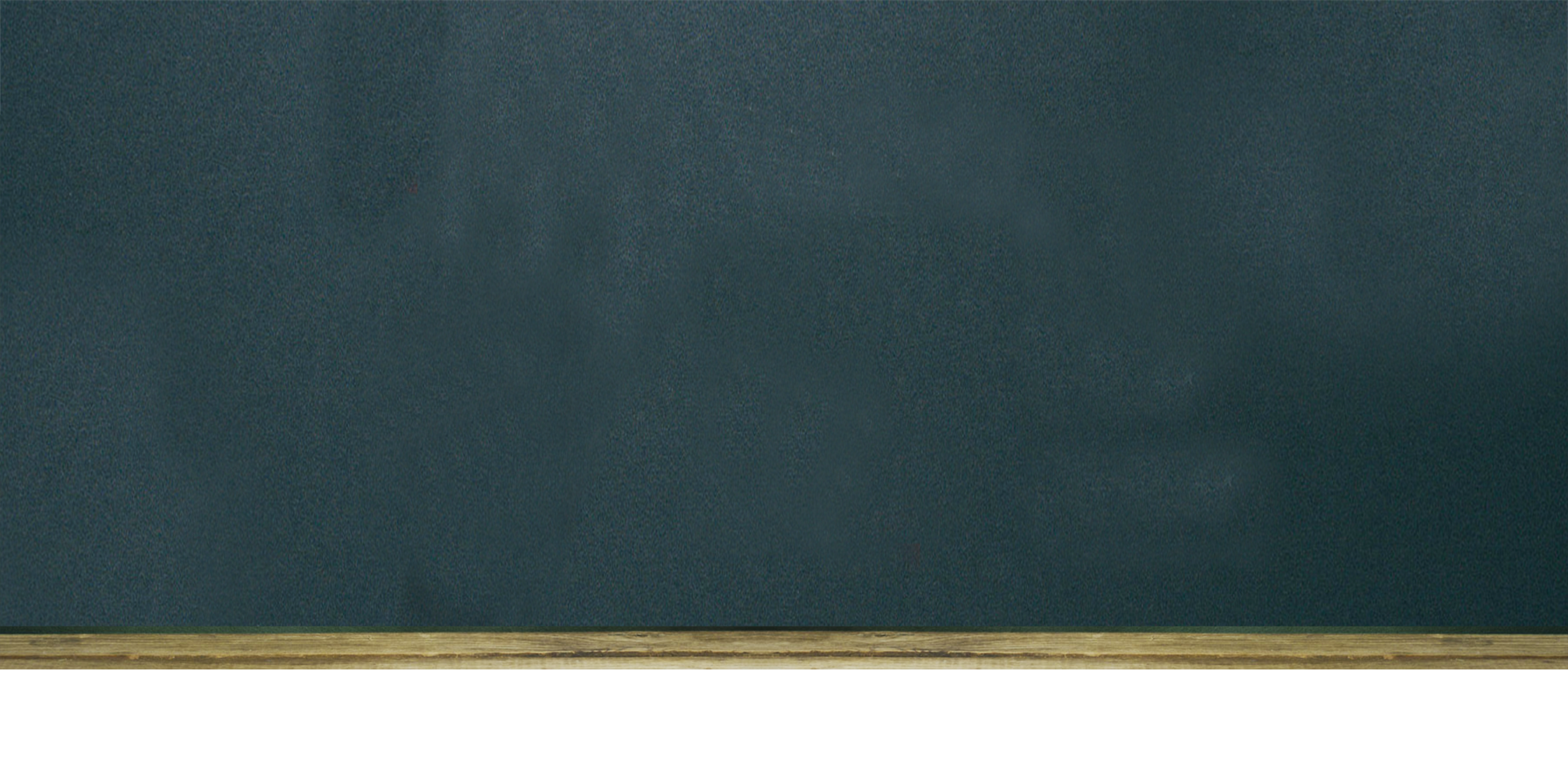 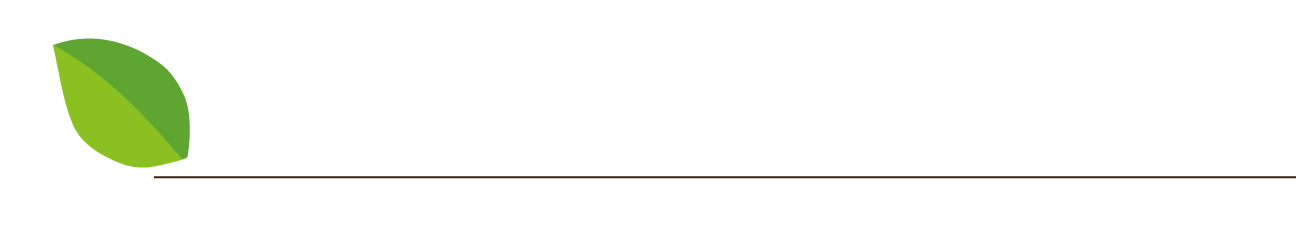 1. Giới thiệu đơn vị mét
Thực hiện theo nhóm
Cùng nhau dùng thước mét đo sải tay xem sải tay của mỗi bạn trong nhóm dài hơn, ngắn hơn hay bằng 1 m.
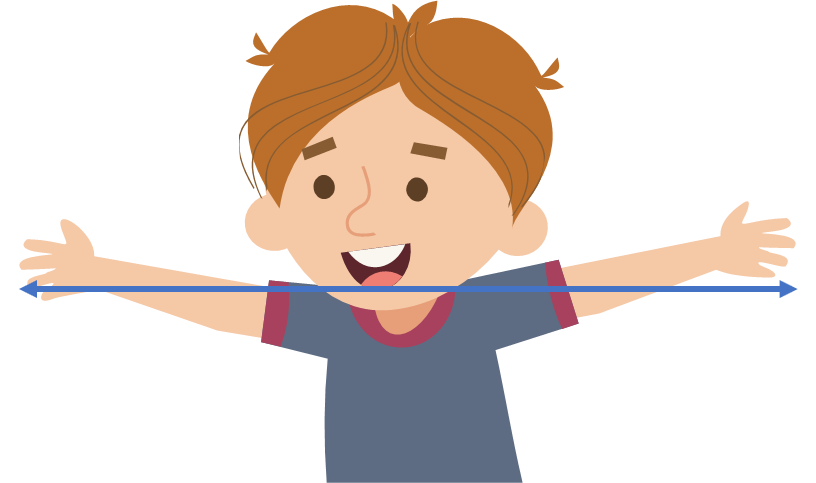 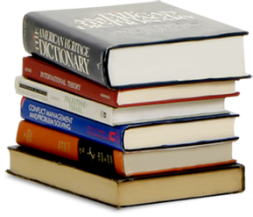 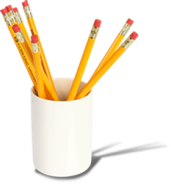 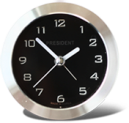 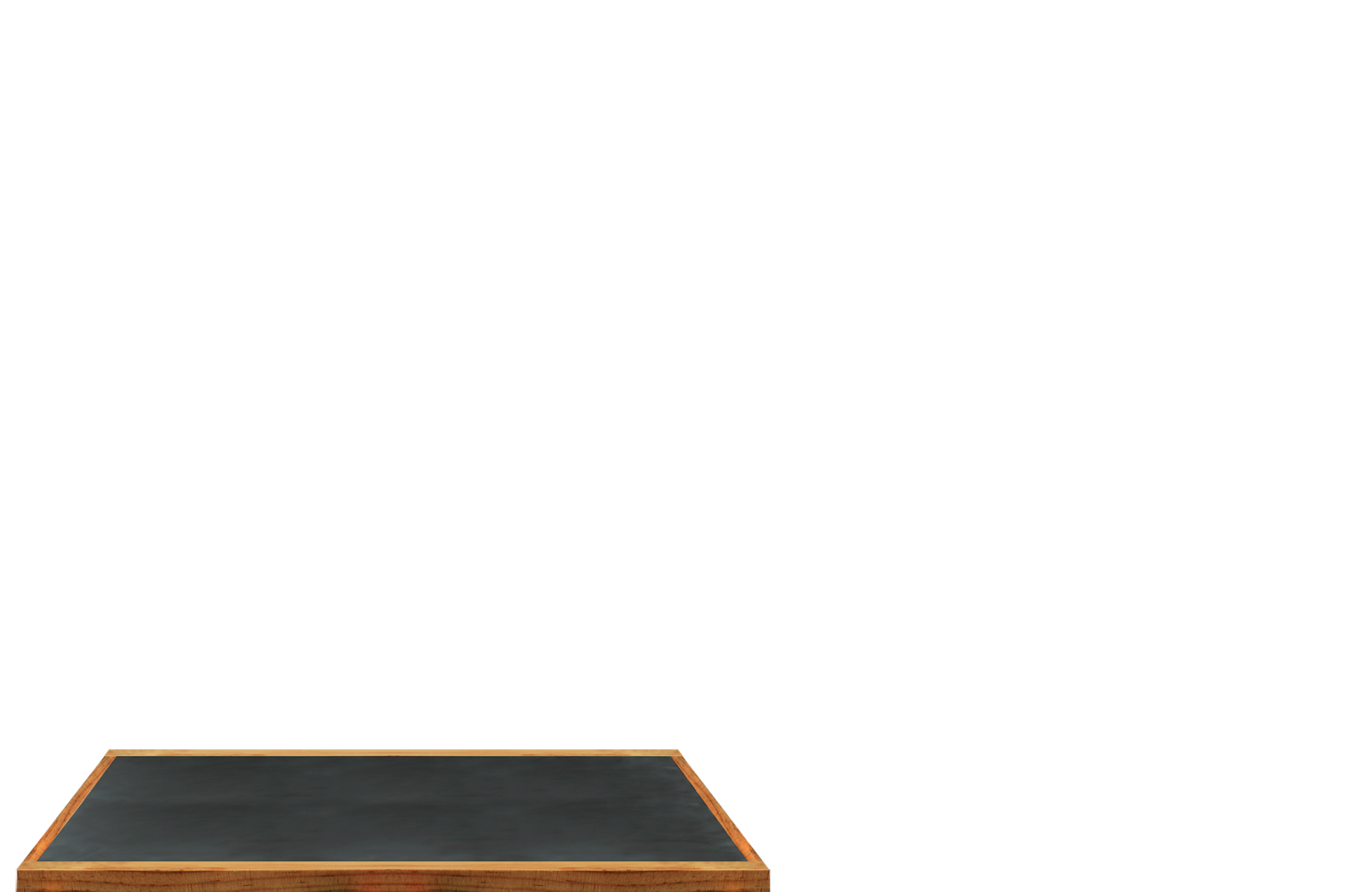 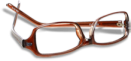 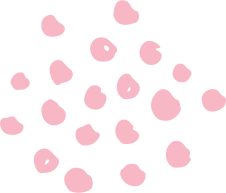 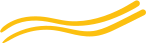 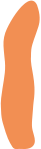 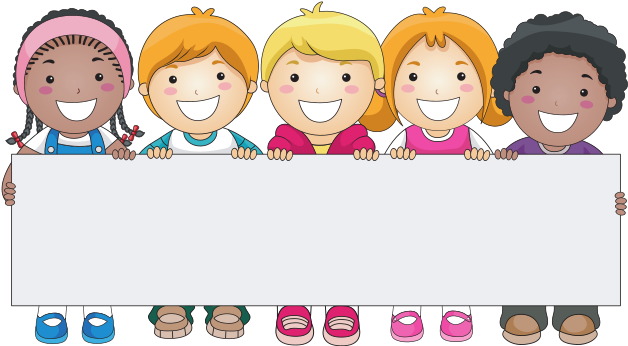 LUYỆN TẬP
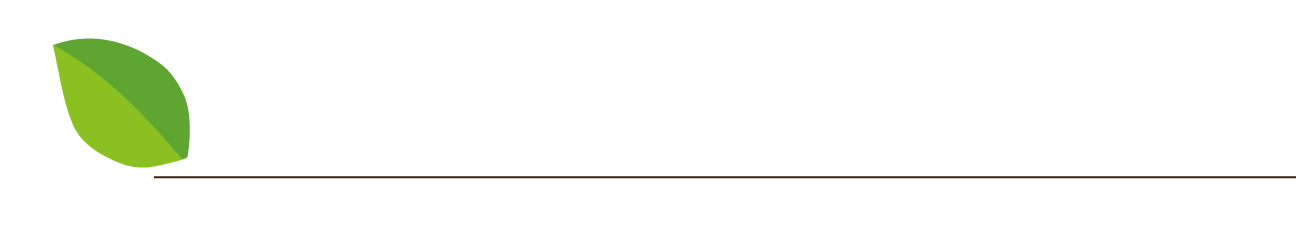 Bài 1. Hoạt động cá nhân
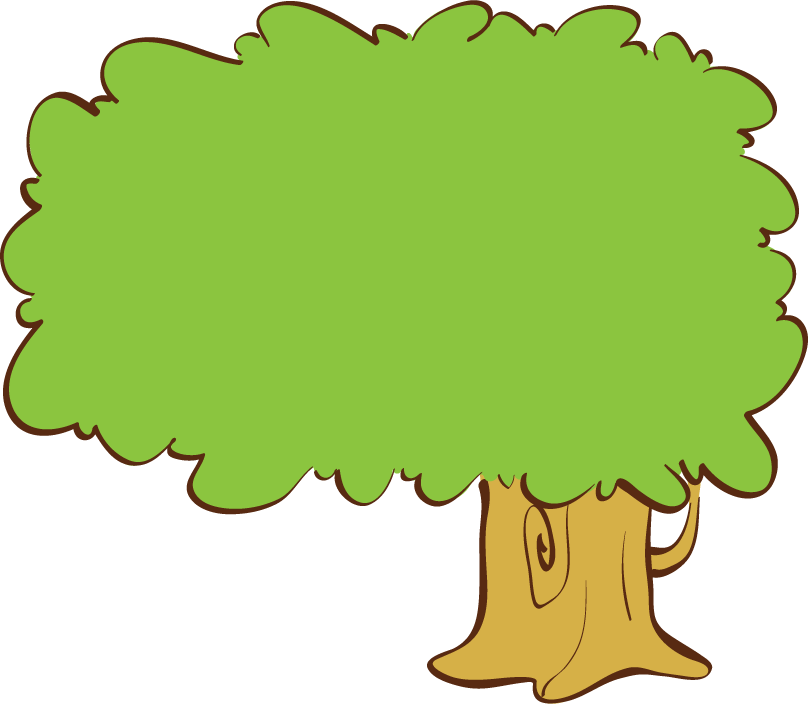 a. Kể tên một số đồ vật dài hơn 1m
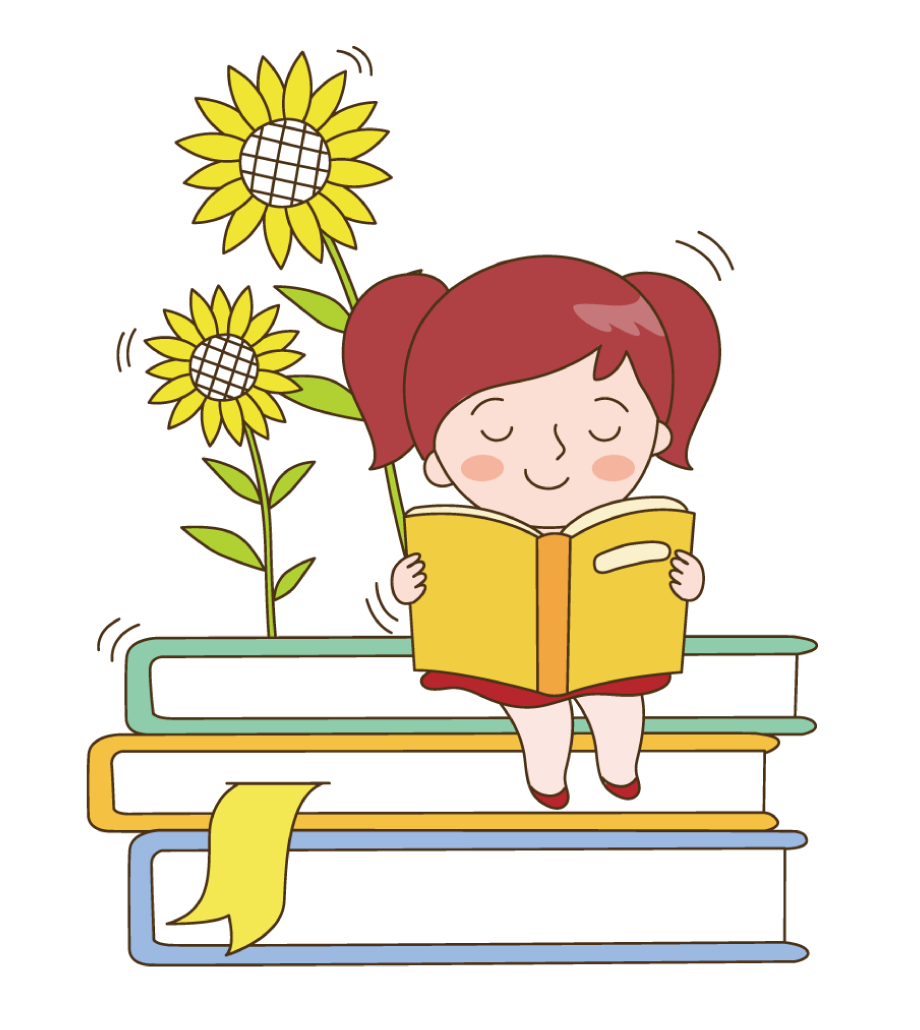 Bảng, bàn học, cây phượng, ...
b. Kể tên một số đồ vật ngắn hơn 1 m
Bút, tẩy, thước 20 cm, vở, sách,...
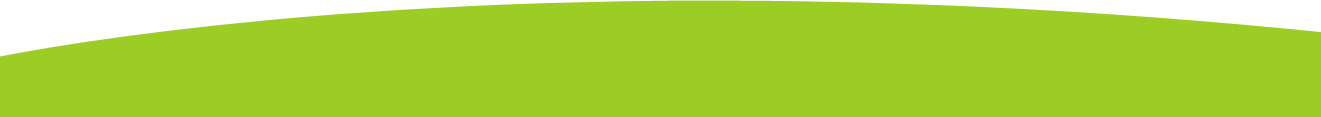 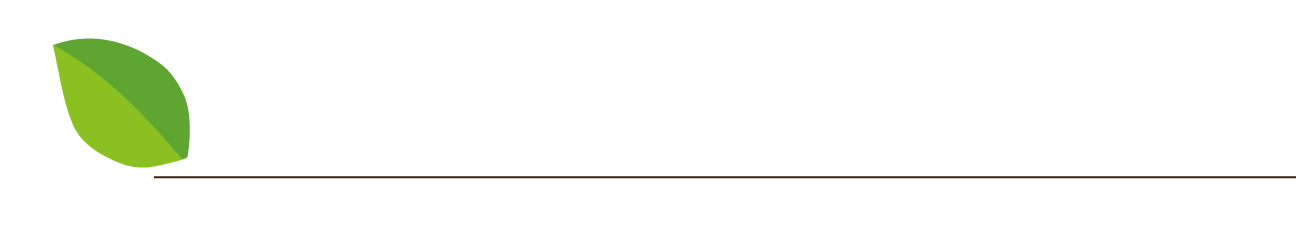 Bài 2.
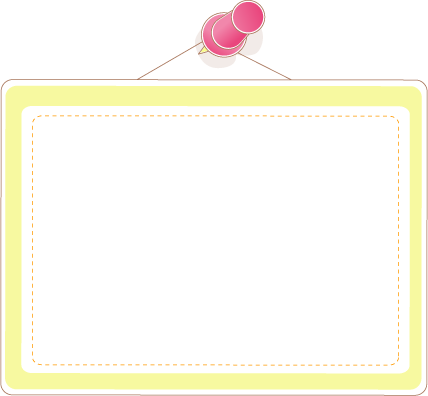 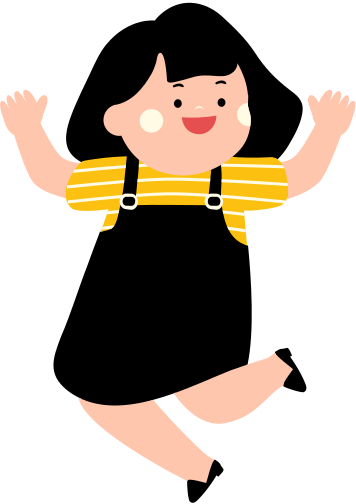 a) Tính
= 8 m
= 10 m
2 m x 4
7 m + 3 m
= 6 m
= 4 m
15 m - 9 m
20 m : 5
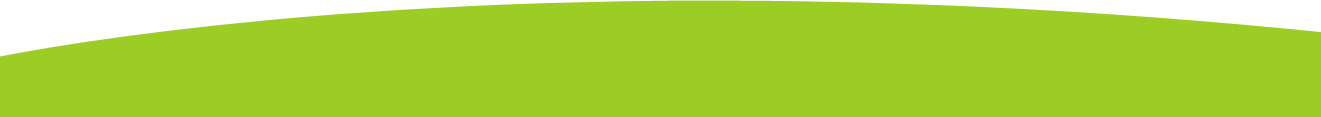 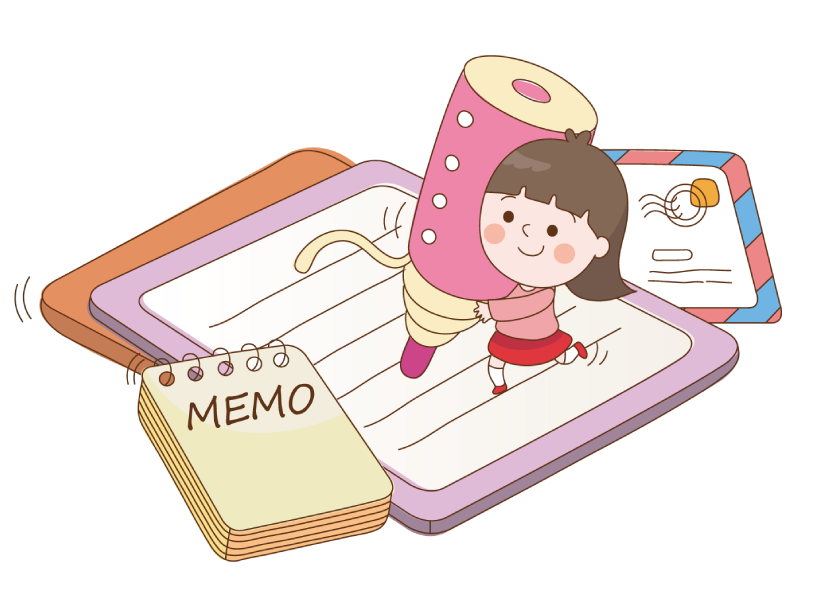 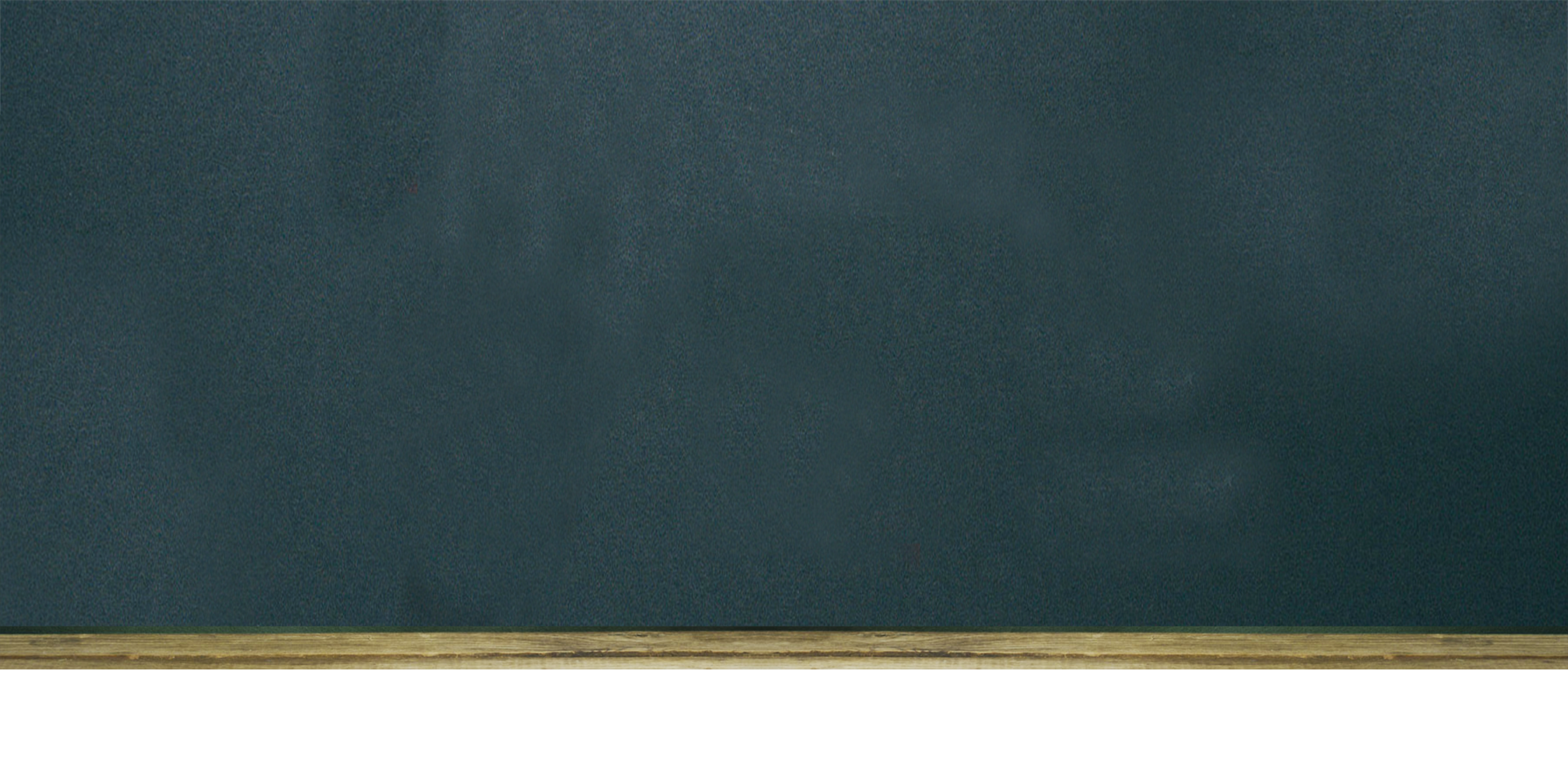 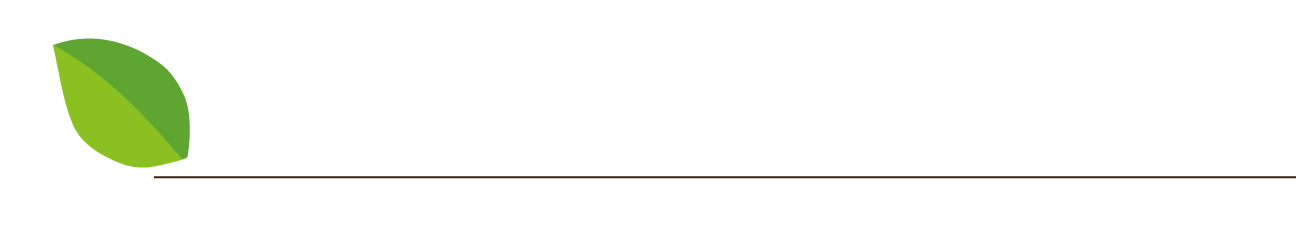 Bài 2.
b) Số?
100
?
1 m =
200
cm
?
1
?
2 m =
cm
100 cm =
m
2
?
?
20
m
20 dm =
?
2 m =
10
dm
1 m =
dm
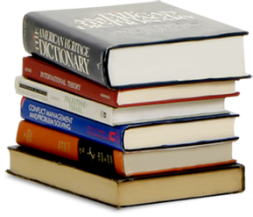 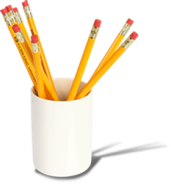 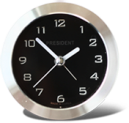 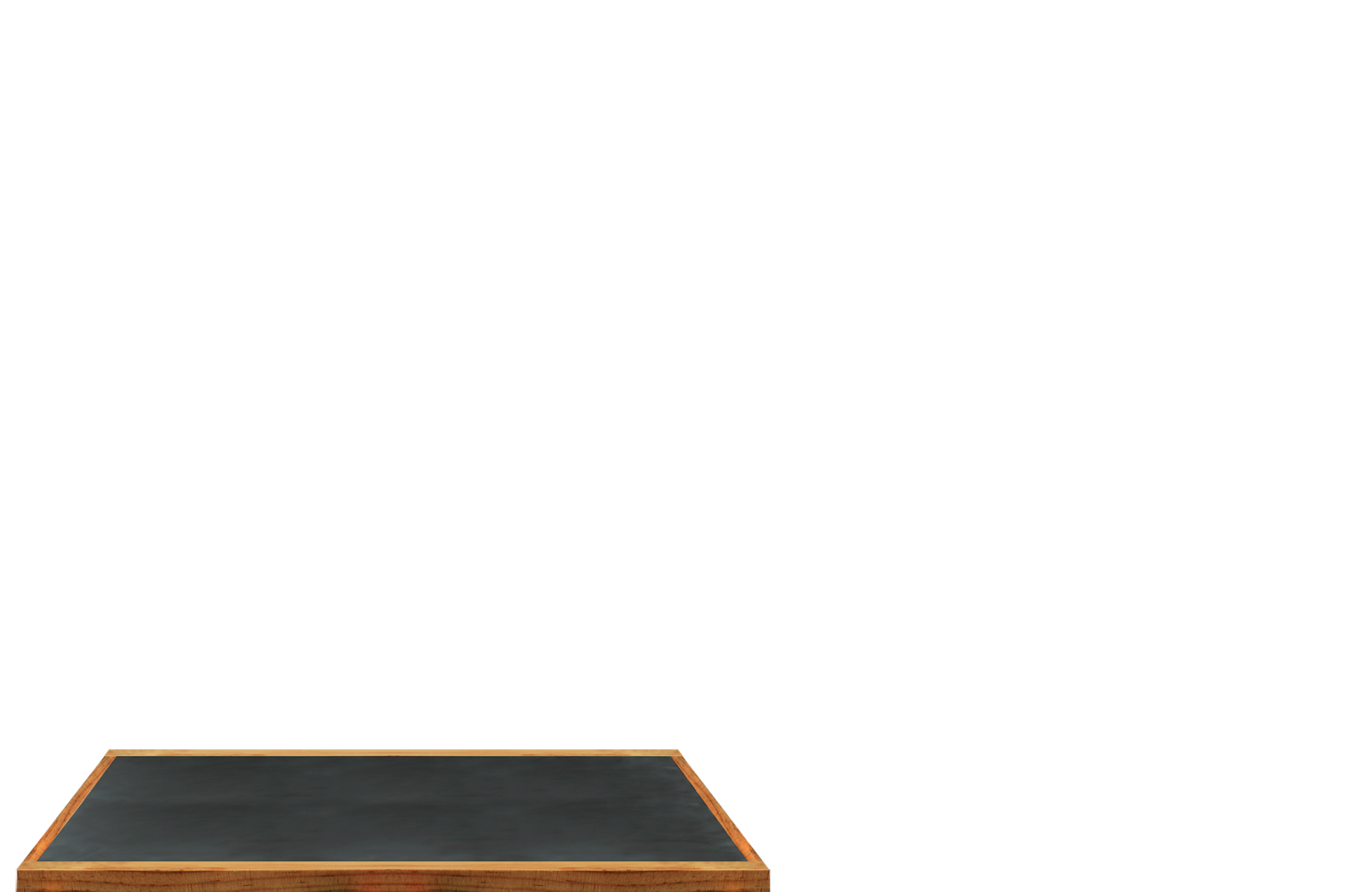 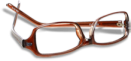 Thứ ba ngày 8 tháng 3 năm 2022
Toán
Bài 82: Mét (Tiết 2)
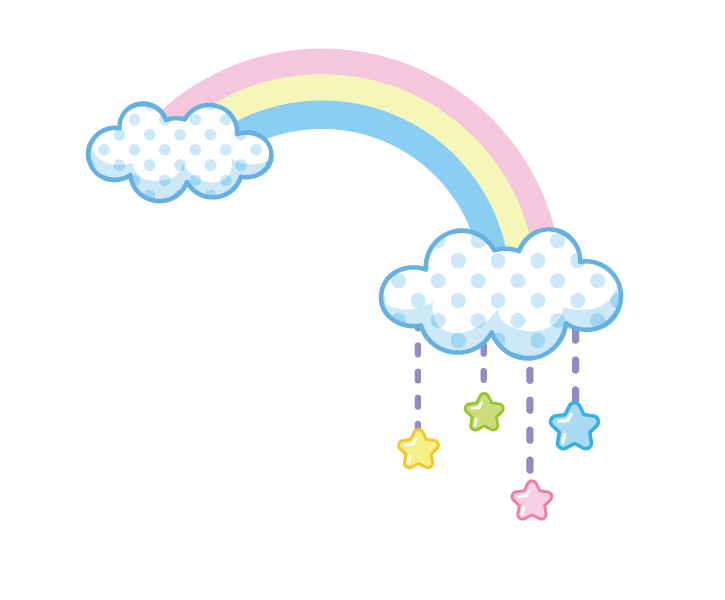 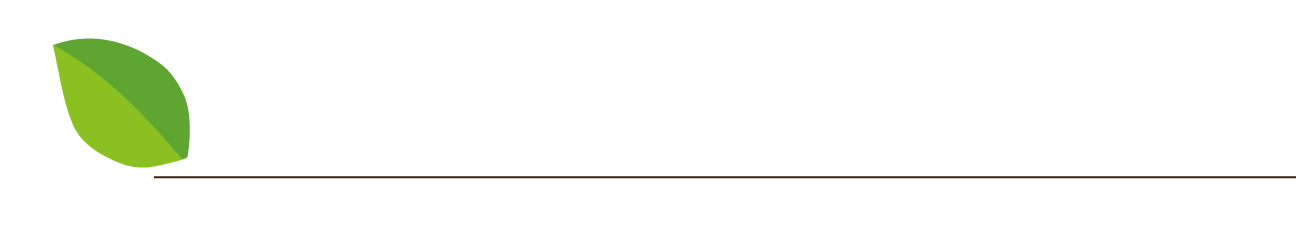 Bài 3
Cuộn dây điện thứ nhất dài 36 m, cuộn dây điện thứ hai ngắn hơn cuộn dây thứ nhất 9 m. Hỏi cuộn dây điện thứ hai dài bao nhiêu mét?
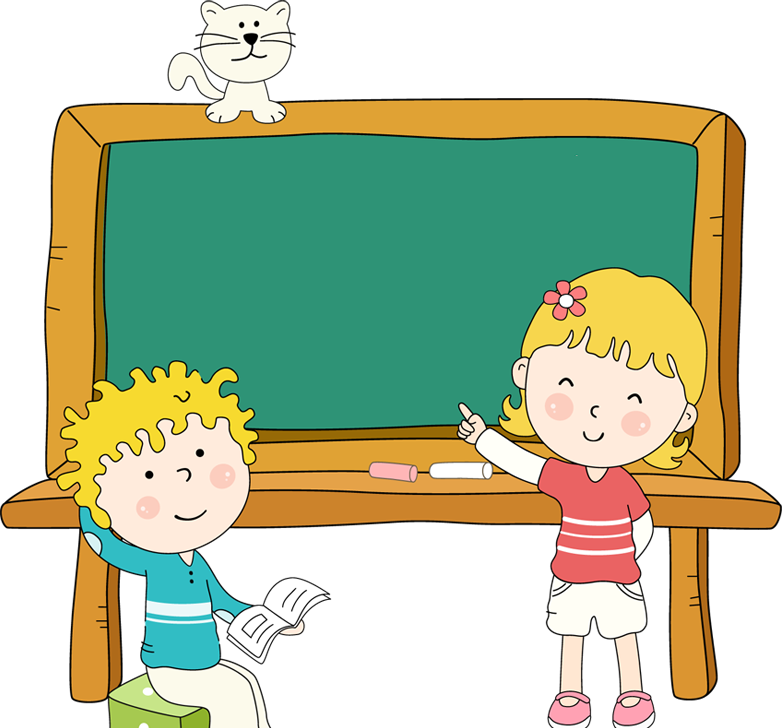 Bài giải
Cuộn dây điện thứ hai dài số mét là:
	36 – 9 = 27 (m)
		Đáp số: 27 (m)
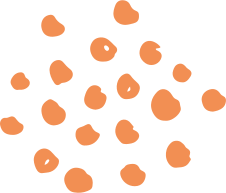 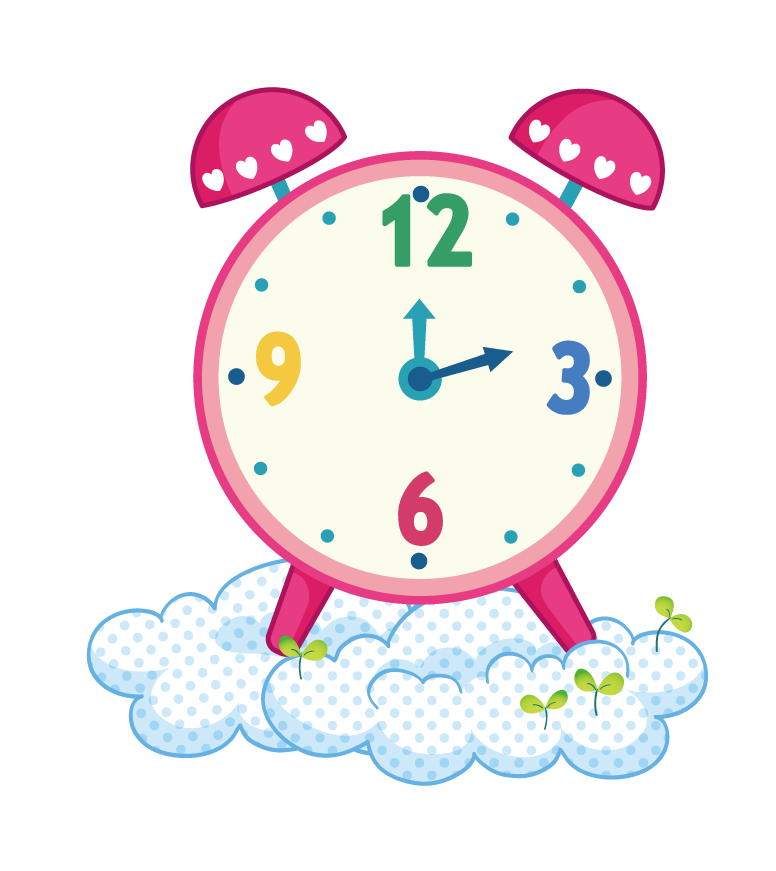 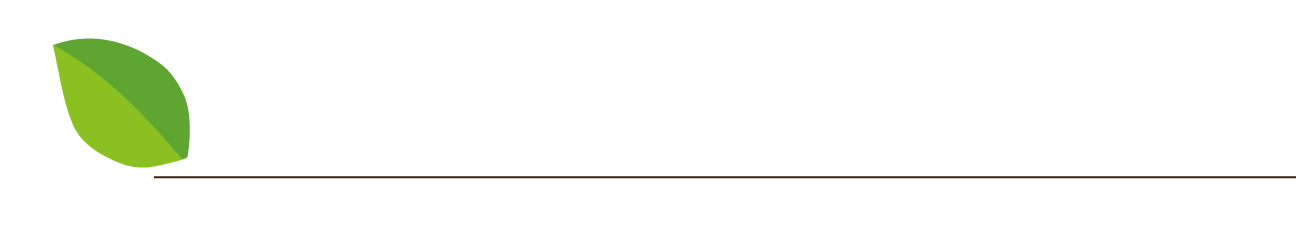 Bài 4
a) Chọn số đo độ dài thích hợp với mỗi đồ vật sau
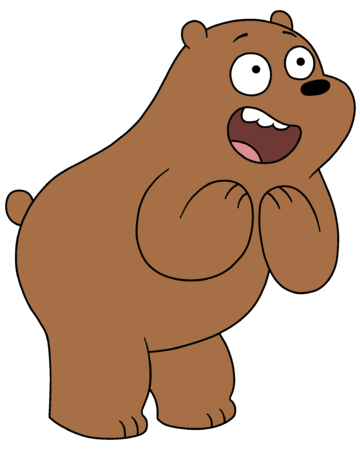 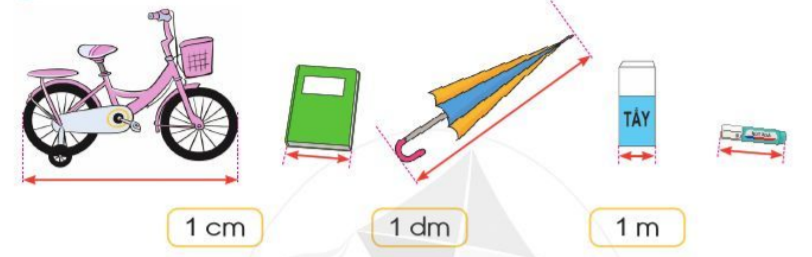 1 cm: tẩy
1 dm: bút xóa, vở
1 m: xe đạp, ô
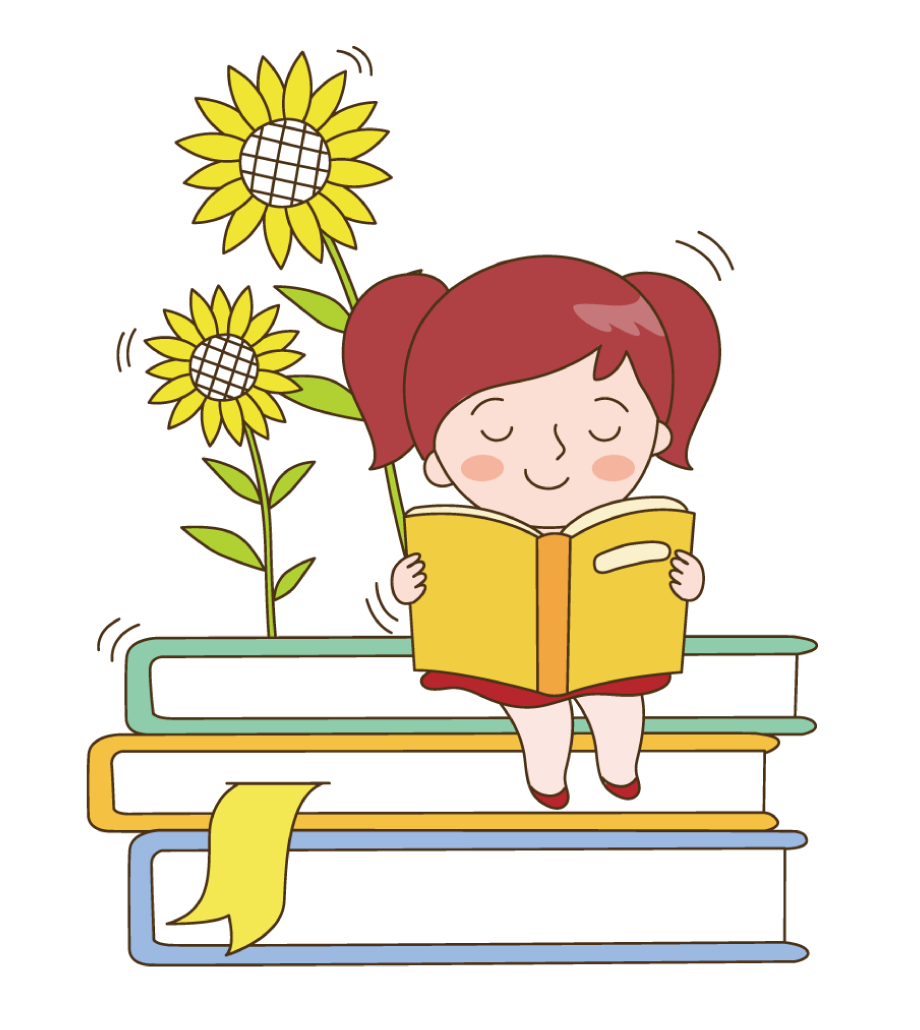 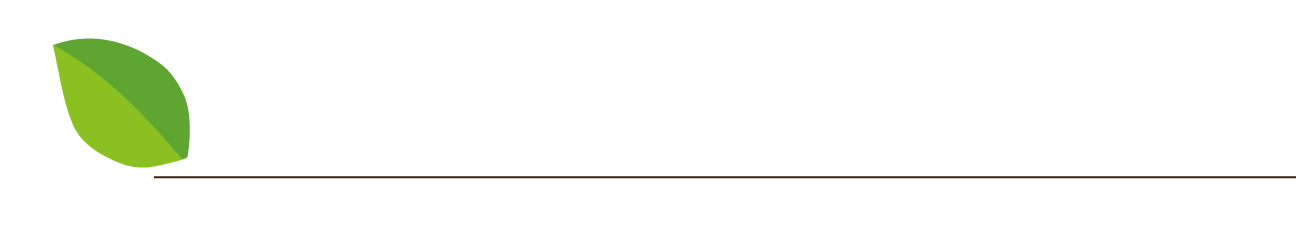 Bài 4
b) Chọn số đo thích hợp:
Tháp Rùa ở hồ Hoàn Kiếm cao khoảng:
Cột cờ Hà Nội cao khoảng
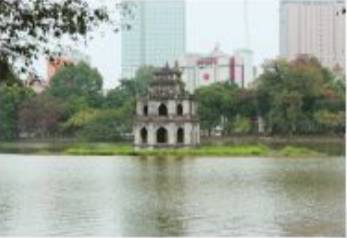 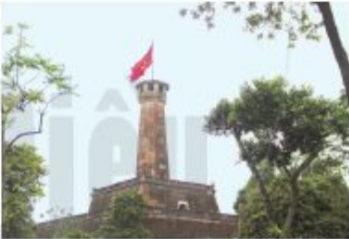 9 cm
 9 dm
 9 m
33 cm
 33 dm
 33 m
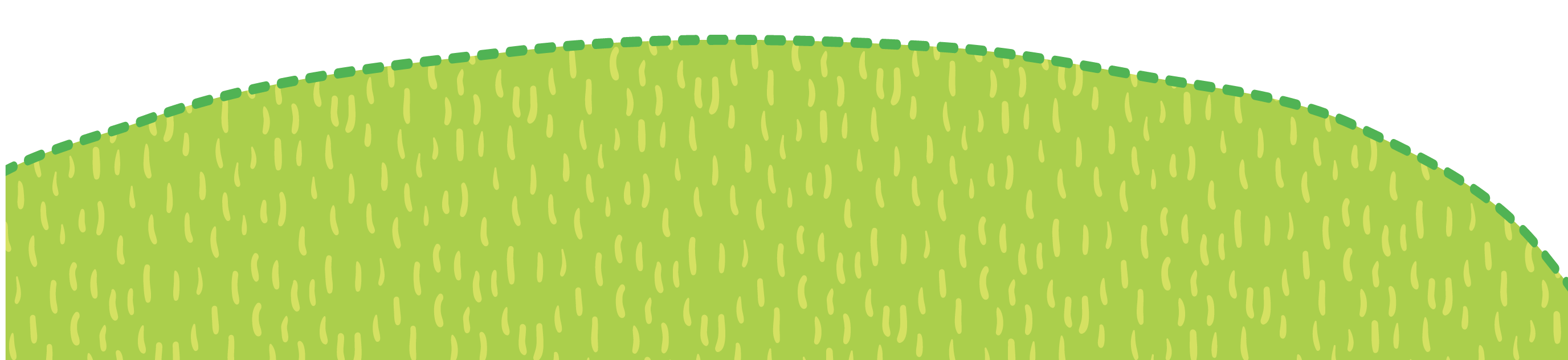 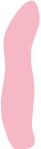 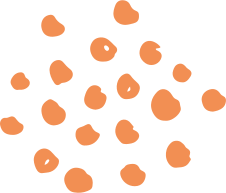 VẬN DỤNG
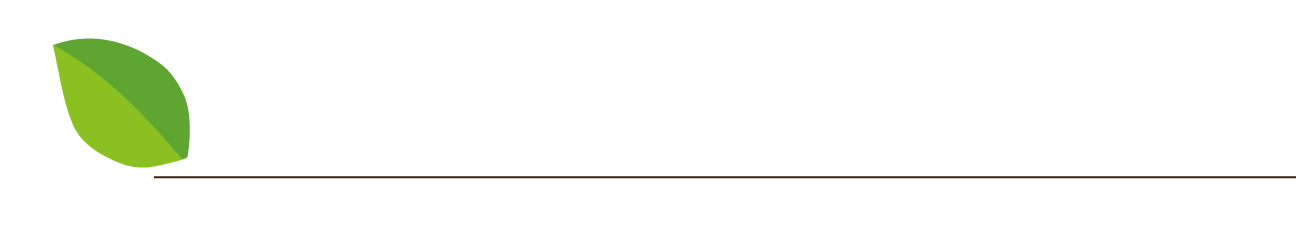 Bài 5. Thực hành: Đo rồi cắt sợ dây có độ dài 1 m, 2 m
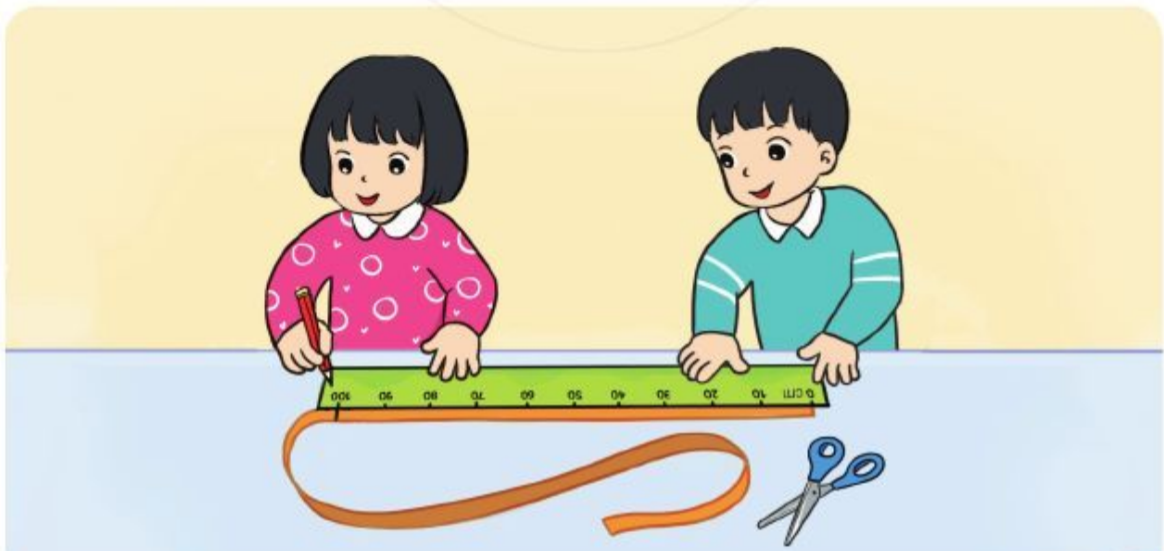 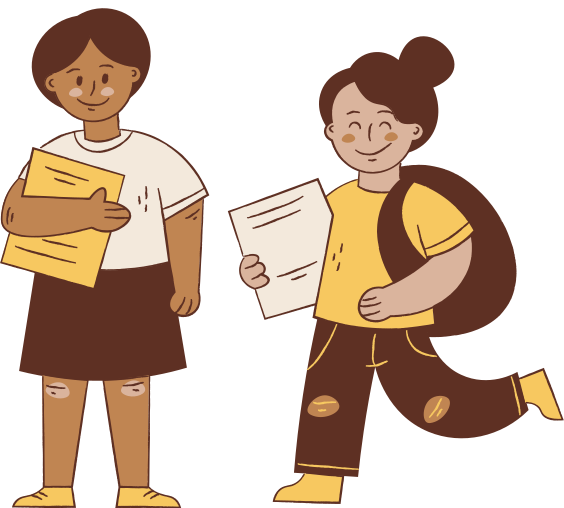 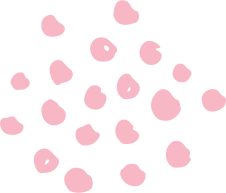 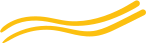 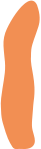 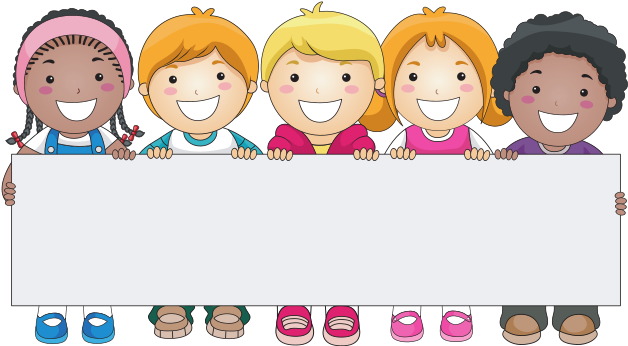 Củng cố kiến thức
1m = …?...dm
A. 1m = 100 dm
B. 1m = 10 dm
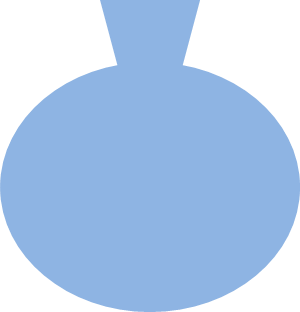 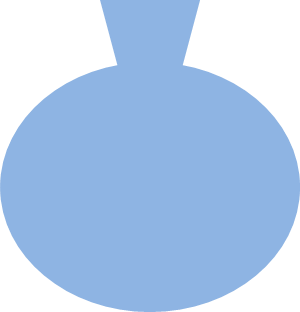 Chúc mừng
Chúc mừng
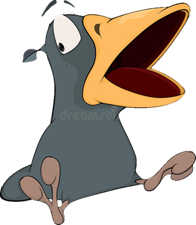 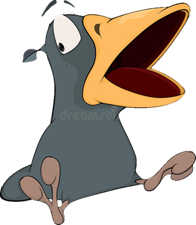 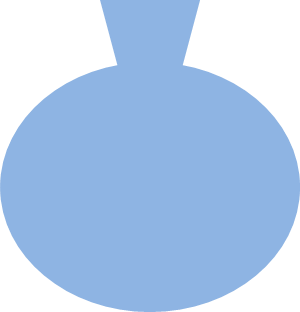 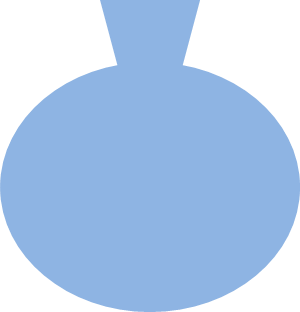 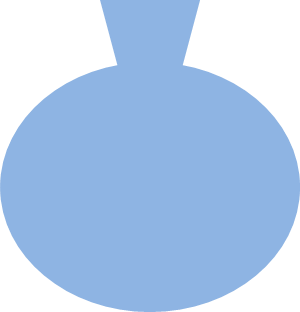 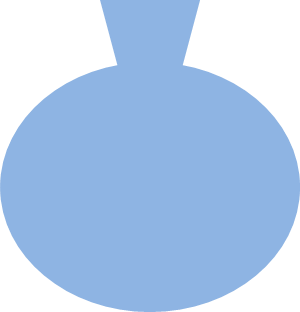 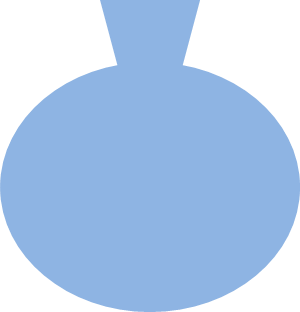 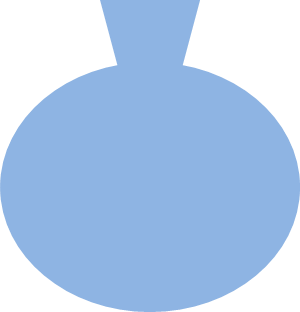 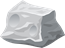 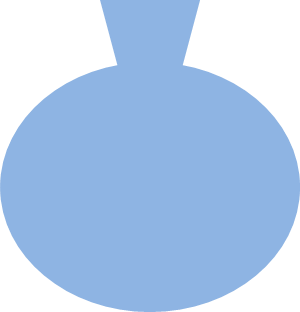 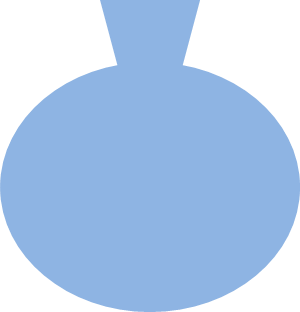 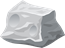 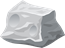 ĐỘI B
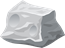 ĐỘI A
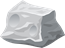 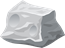 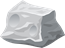 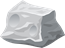 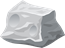 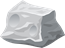 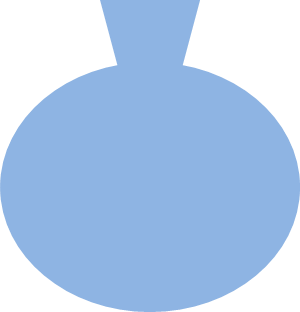 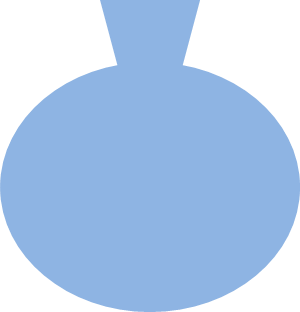 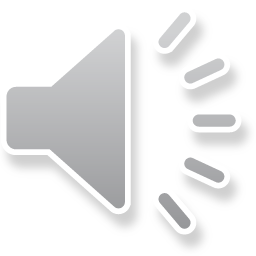 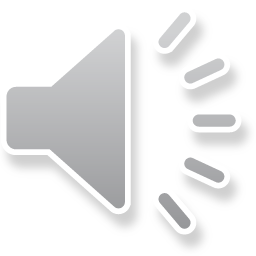 1m = ..?..cm
A. 1m = 100cm
B. 1m = 10cm
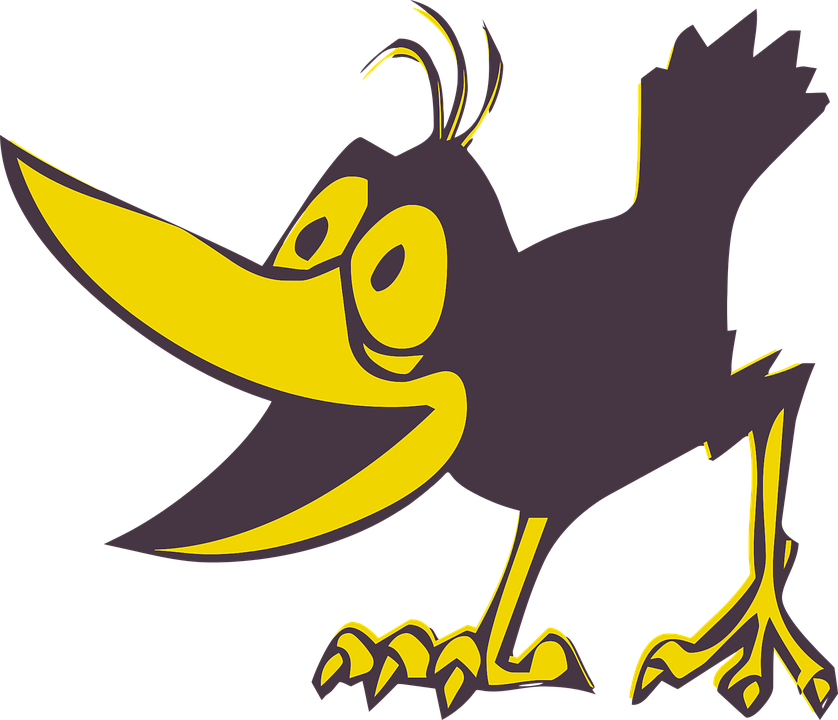 100 cm = …?...m
A. 100 cm = 10m
B. 100cm = 1m
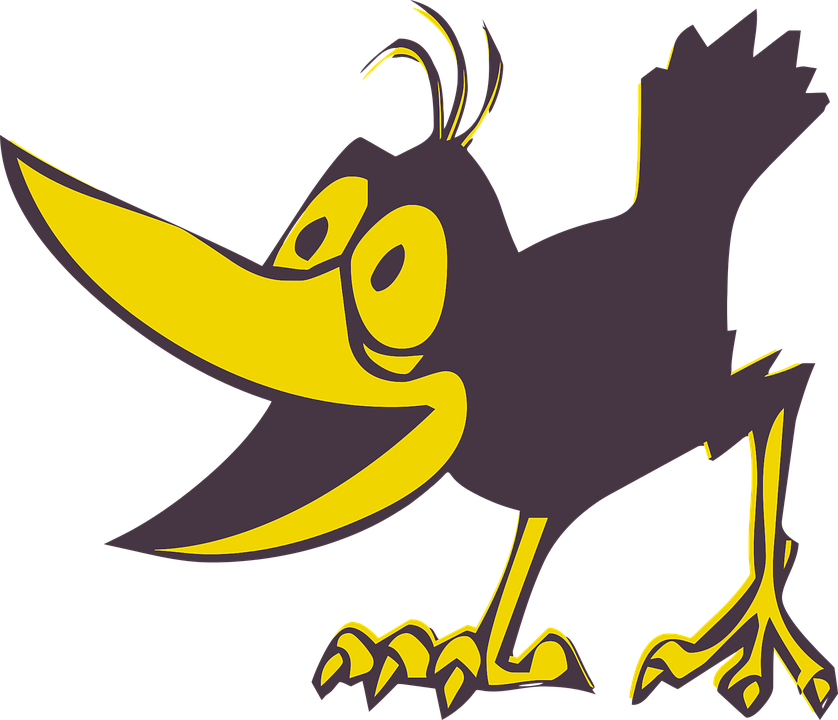 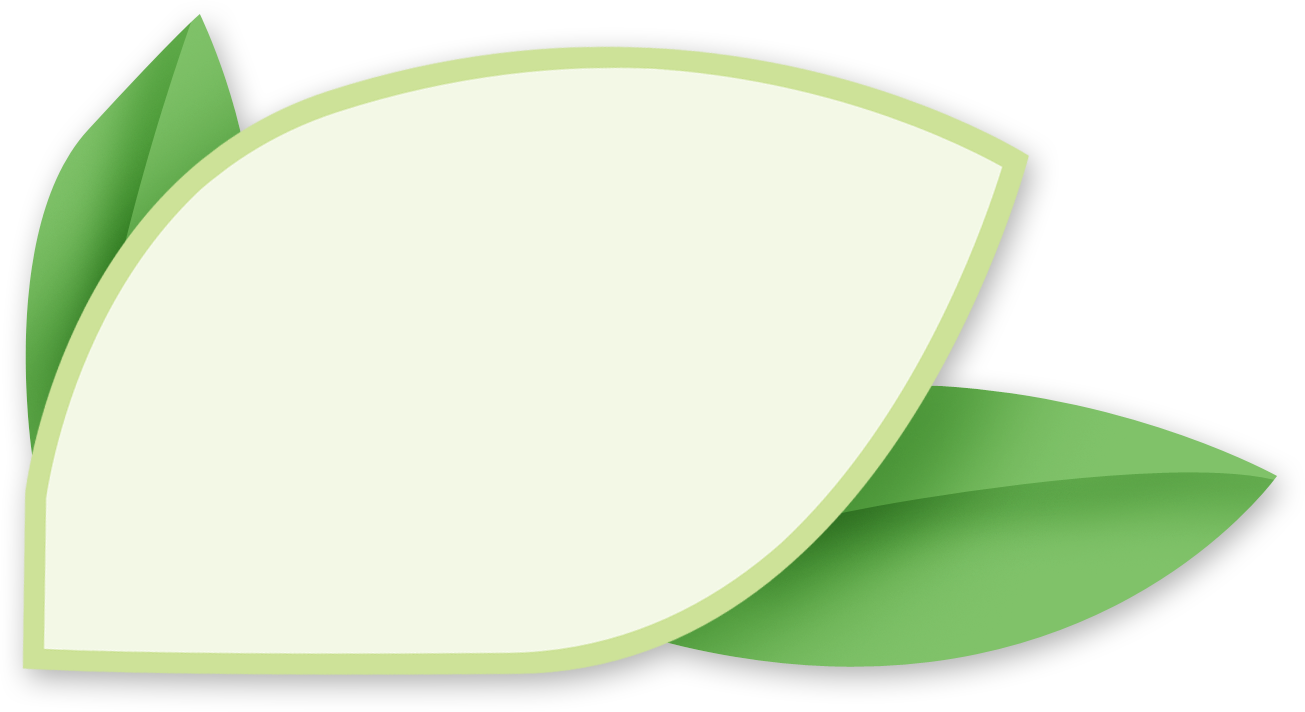 HƯỚNG DẪN VỀ NHÀ
Ôn tập bài đã học
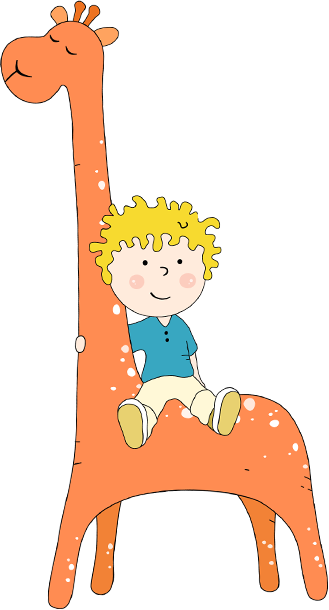 Làm bài tập trong SBT
Chuẩn bị bài mới
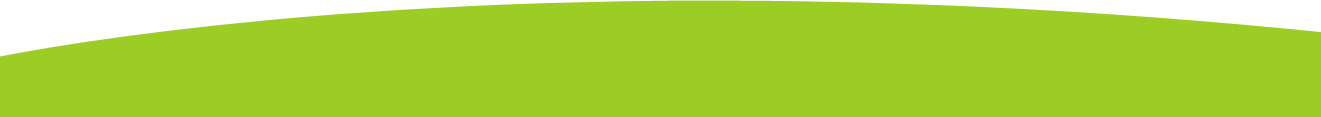 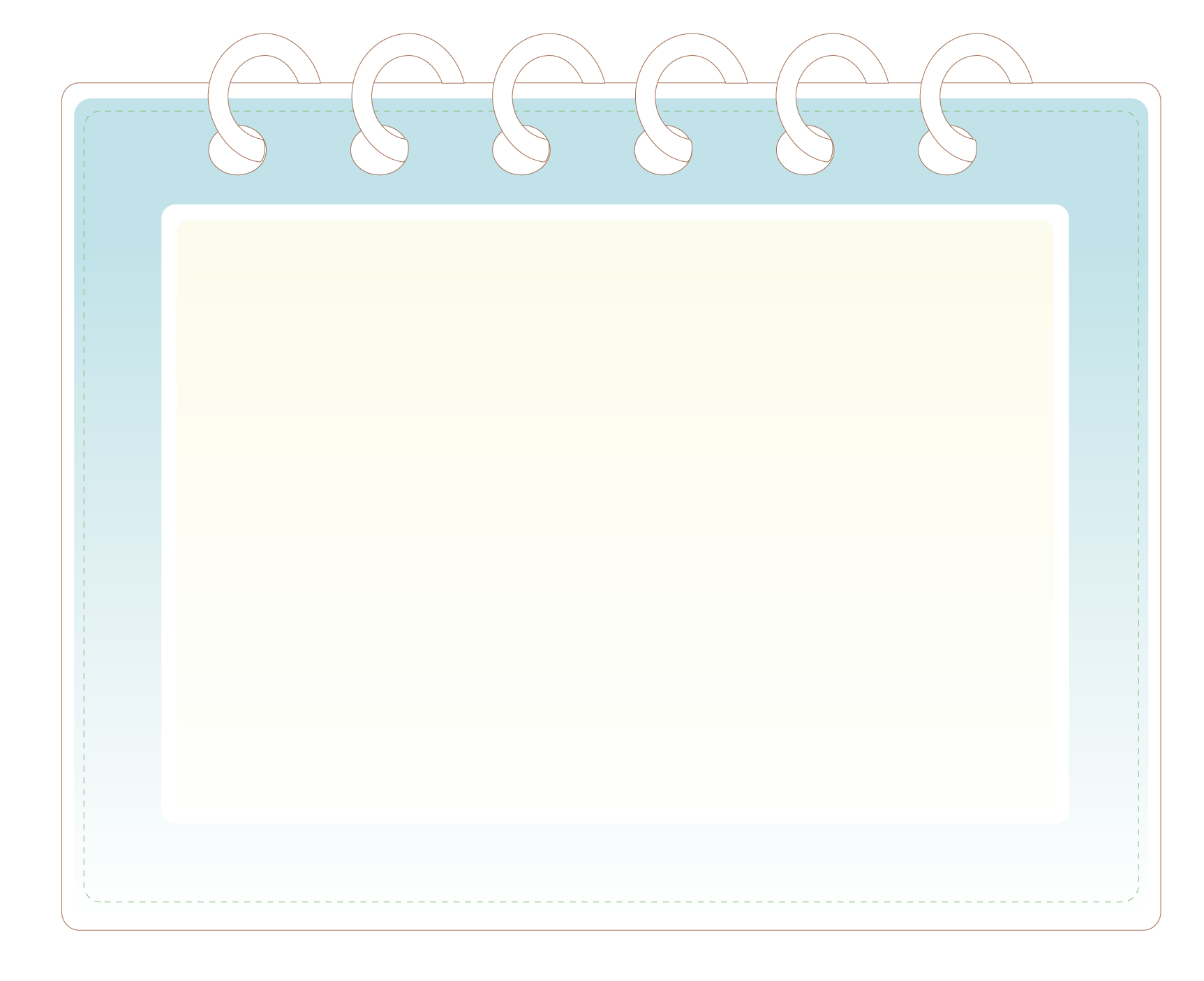 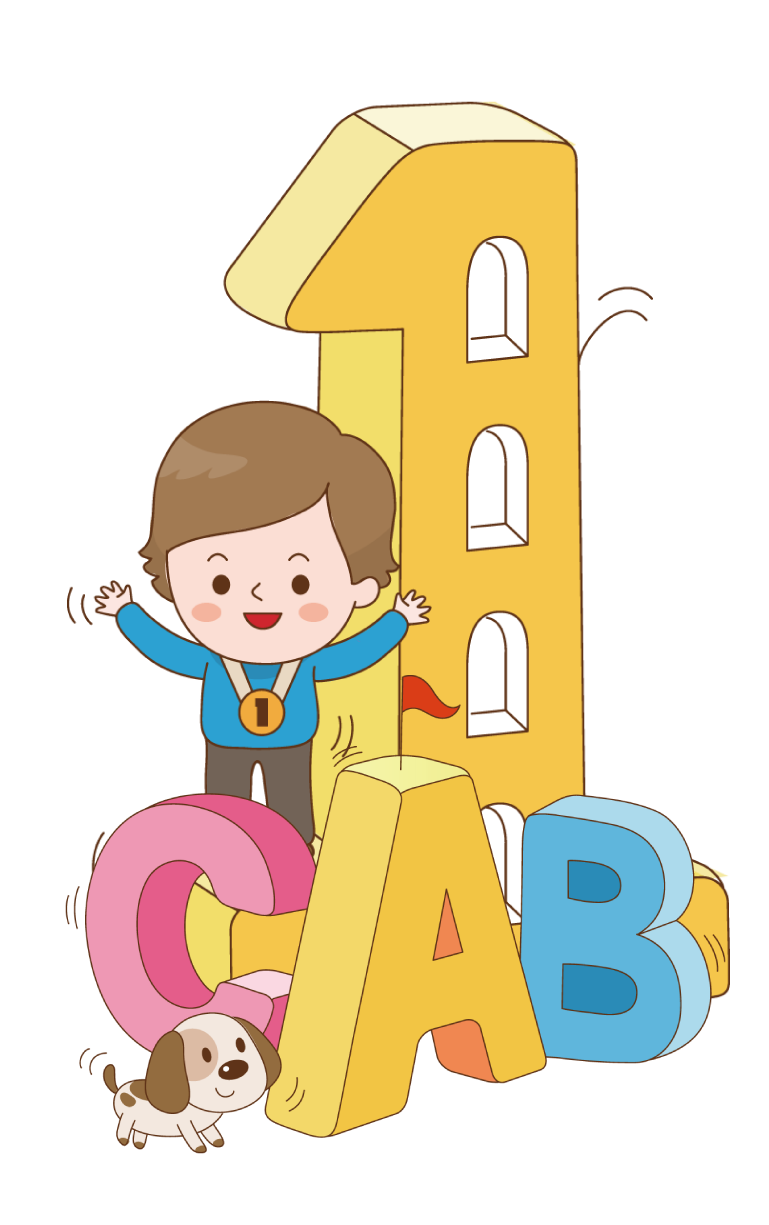 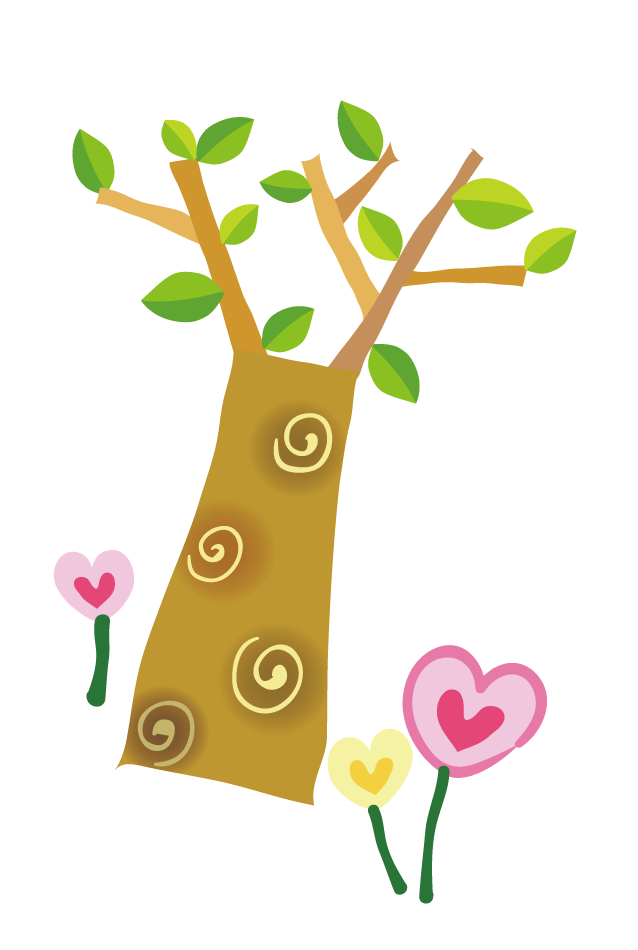 CẢM ƠN CÁC EM ĐÃ LẮNG NGHE BÀI GIẢNG!
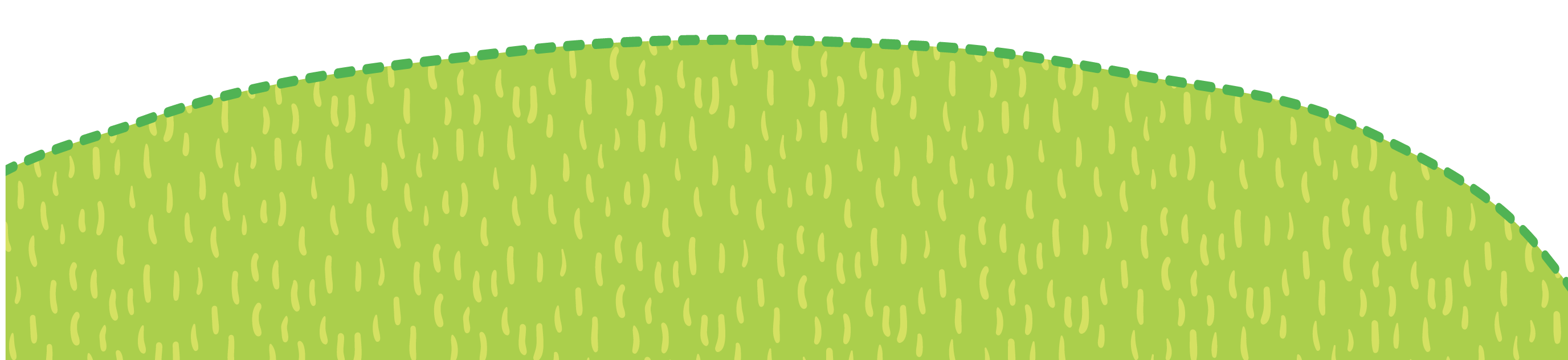